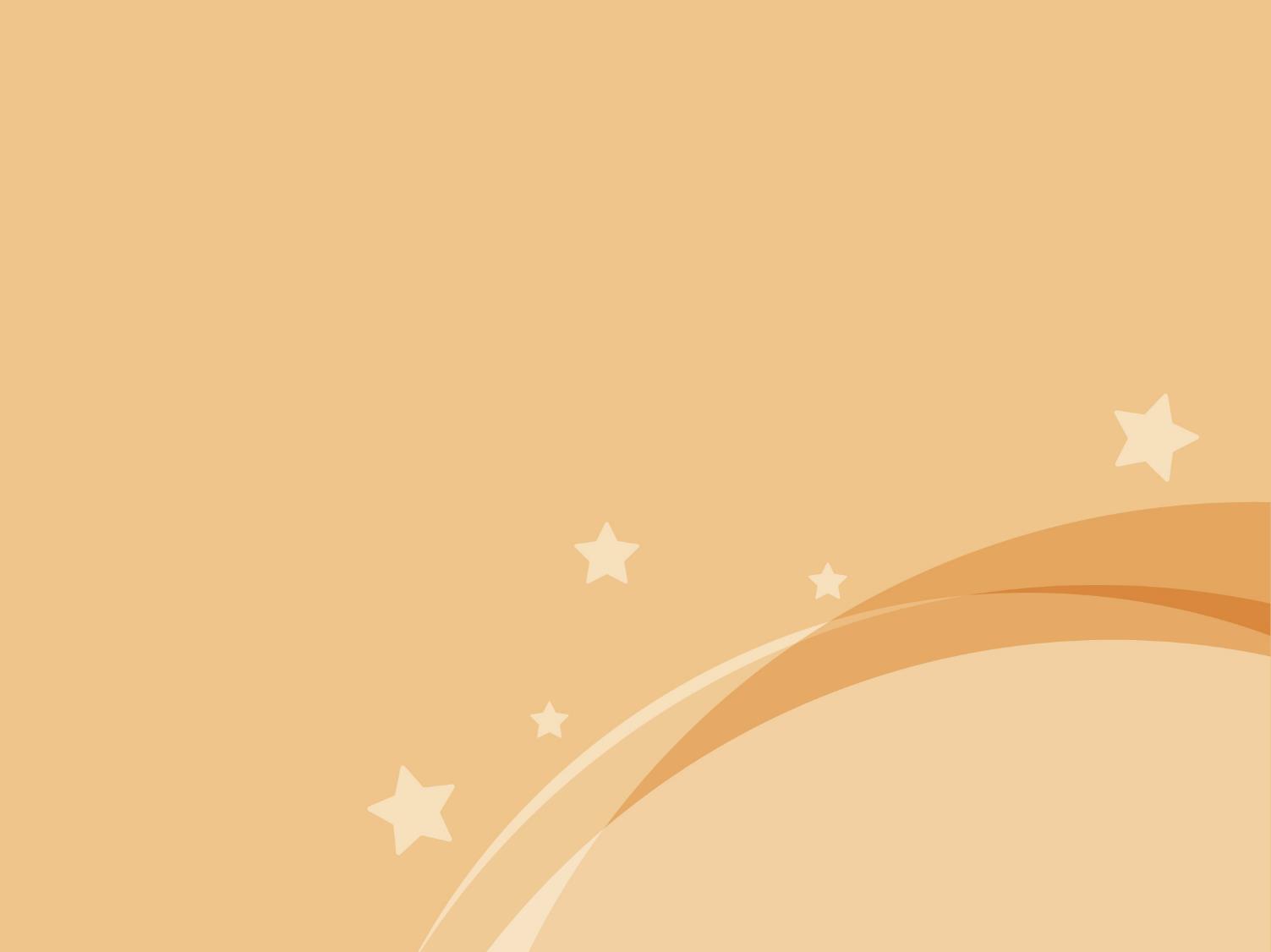 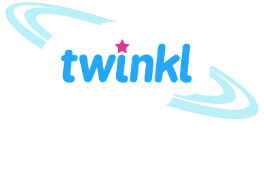 Maths
Fractions
Year One
Maths | Year 5 | Fractions | Decimal Problem-Solving | Lesson 1 of 1: Decimal Addition and Subtraction
Aim
I can solve problems involving decimals.
Success Criteria
I can read and write numbers with up to three decimal places.
I can solve problems by adding and subtracting decimals, including regrouping and exchanging.
I can solve problems by adding and subtracting decimals with a different number of decimal places.
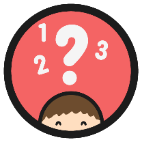 Decimal Number Sequences
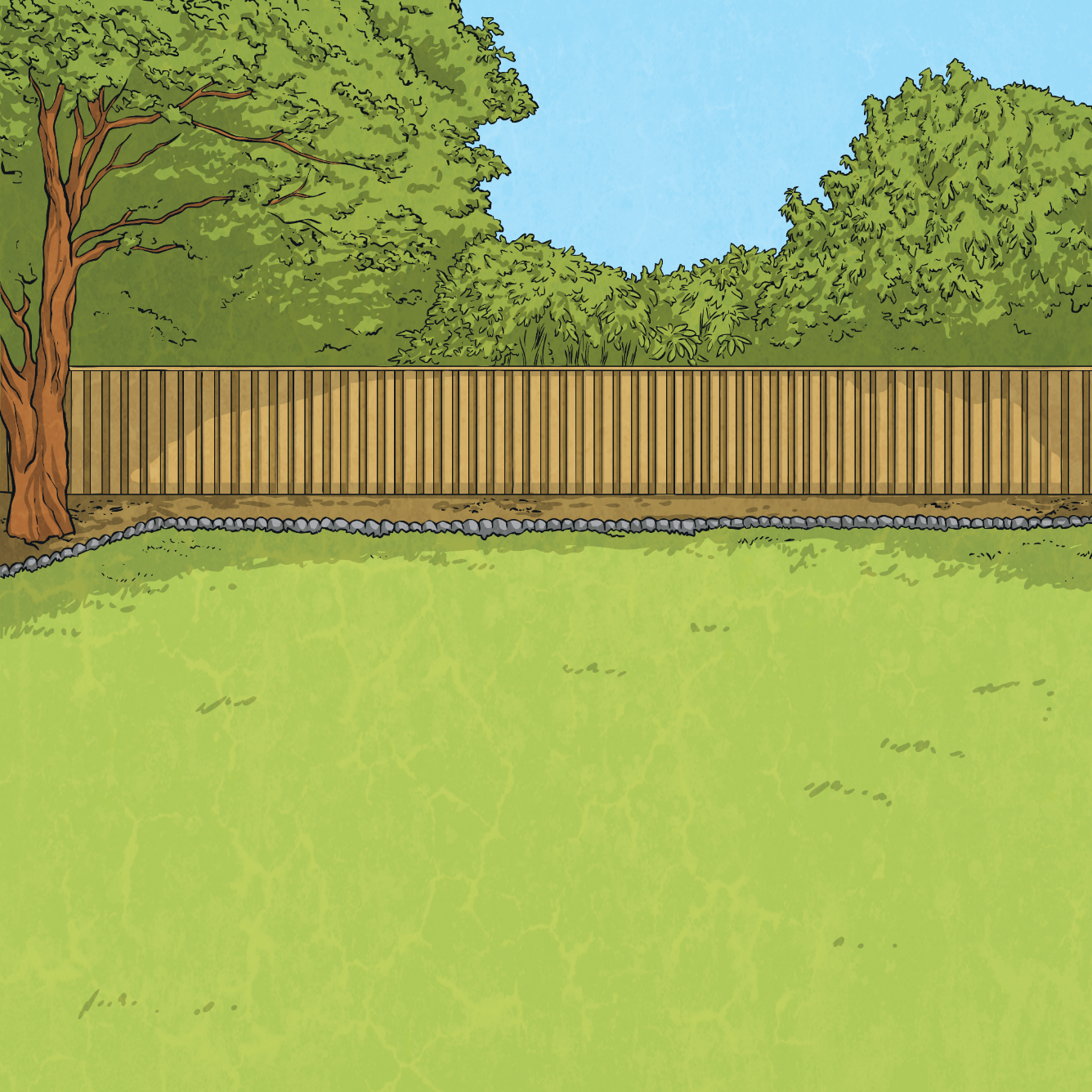 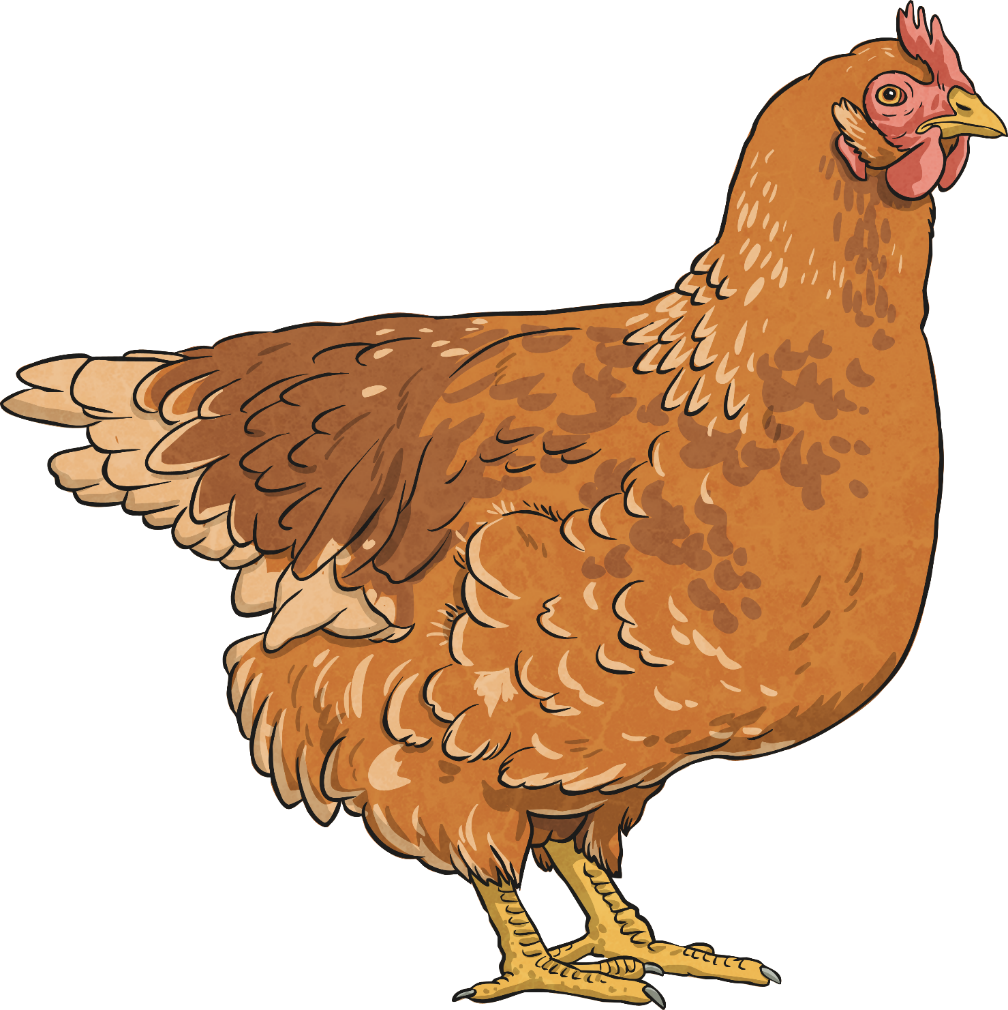 Identify how the decimal number sequence is increasing or decreasing. This is called the term-to-term rule.
?
?
?
- 0.4
- 0.4
- 0.4
- 0.4
- 0.4
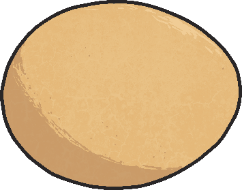 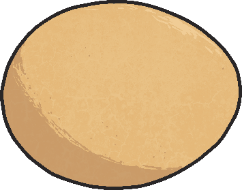 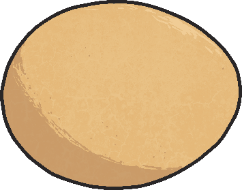 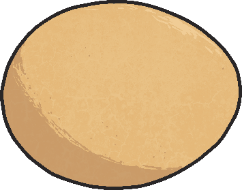 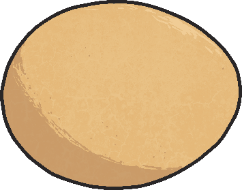 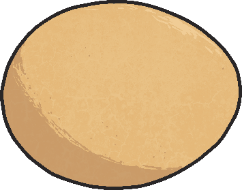 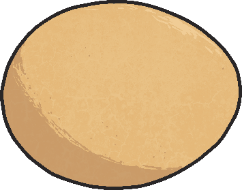 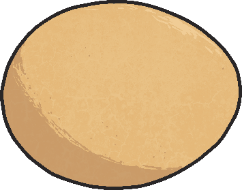 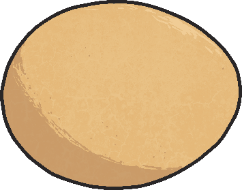 2.8
2.4
2
?
?
?
1.6
1.2
0.8
What will the next three numbers in the sequence be?
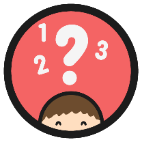 Decimal Number Sequences
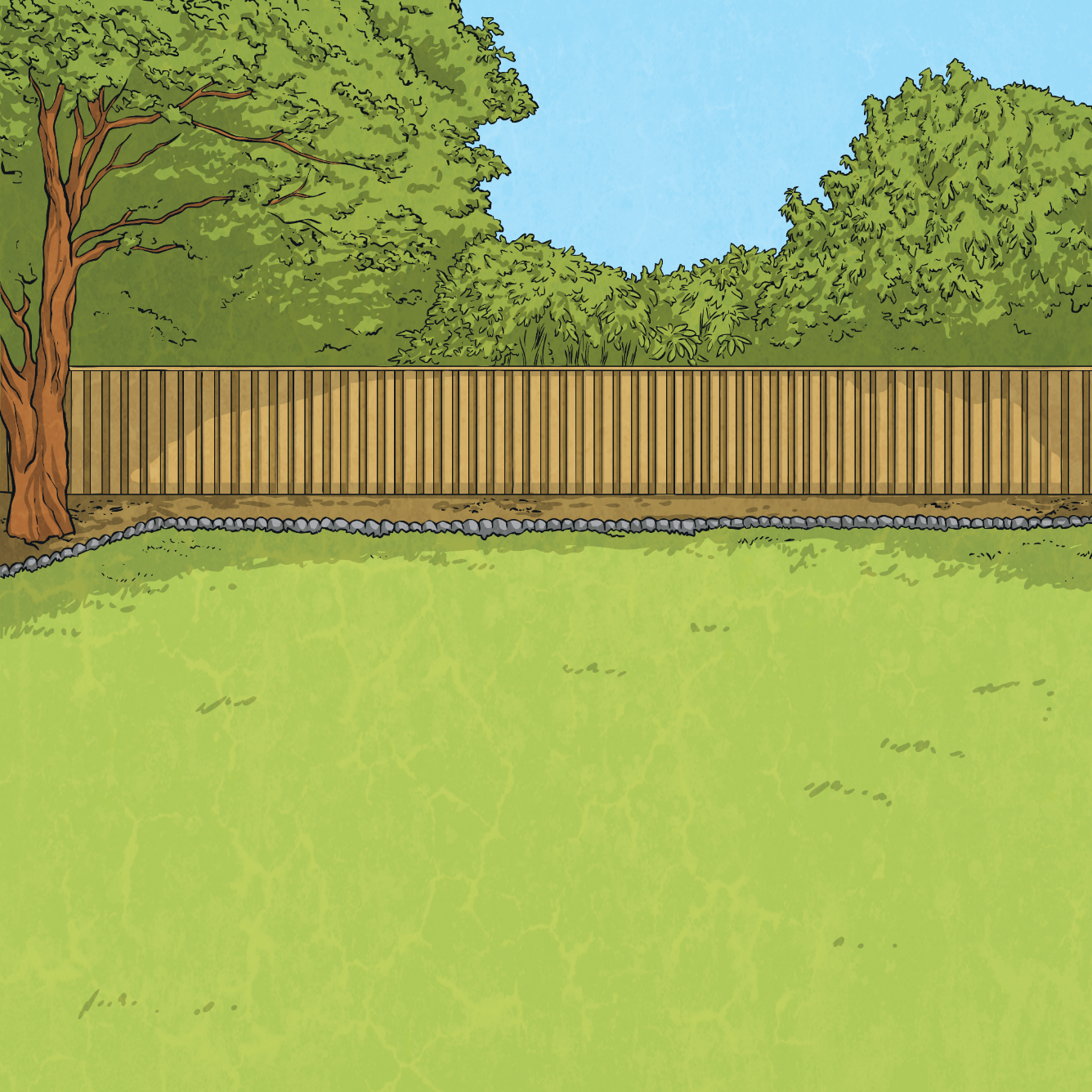 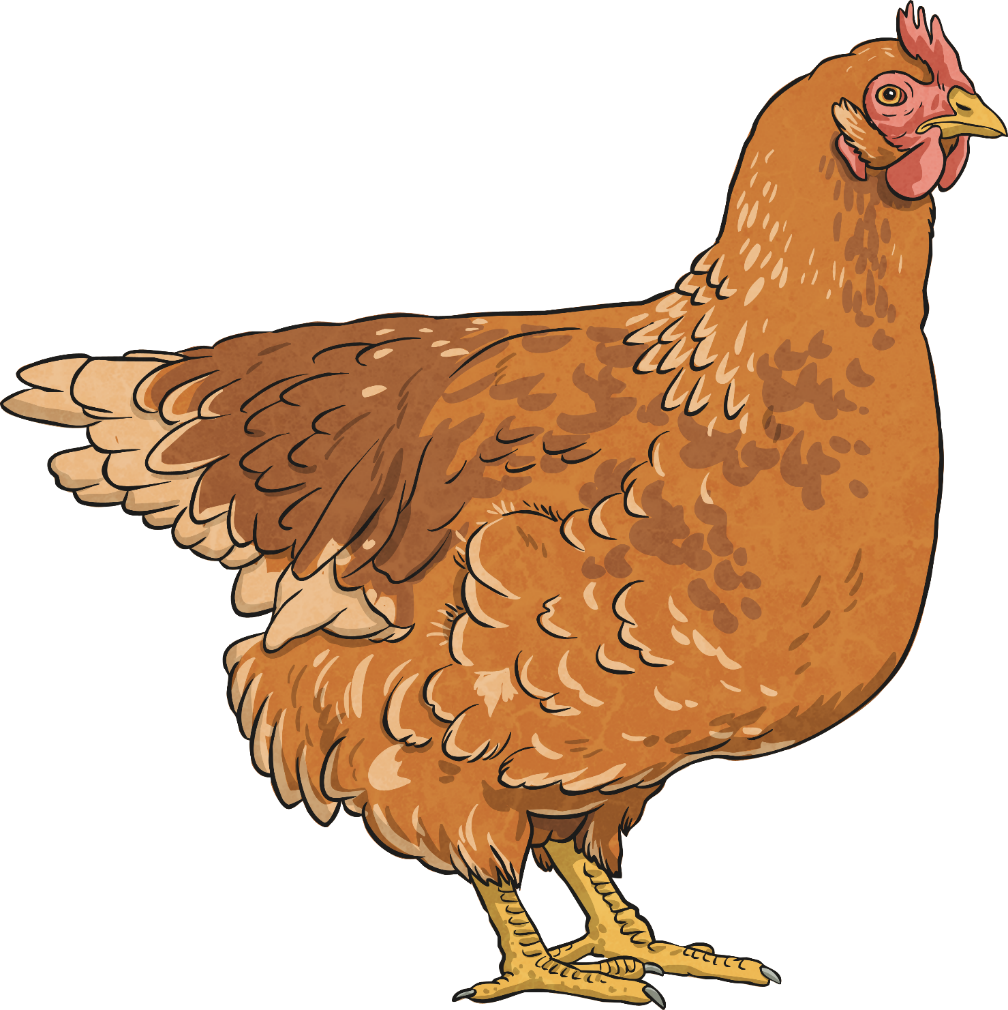 Identify how the decimal number sequence is increasing or decreasing. This is called the term-to-term rule.
?
?
?
- 0.3
- 0.3
- 0.3
- 0.3
- 0.3
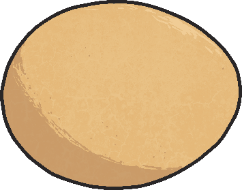 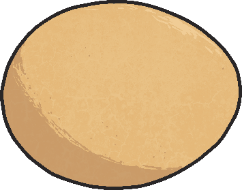 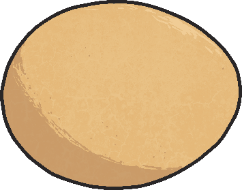 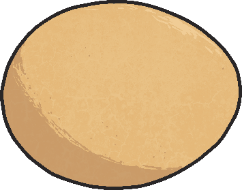 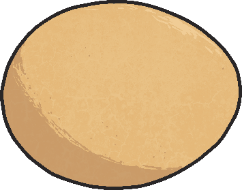 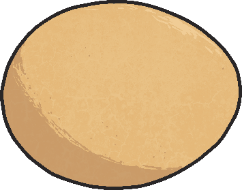 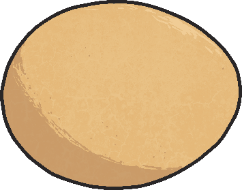 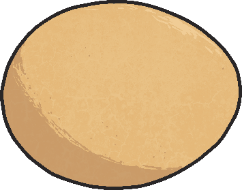 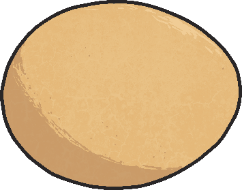 5.8
5.5
5.2
?
?
?
4.9
4.6
4.3
What will the next three numbers in the sequence be?
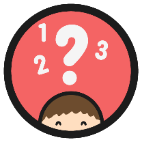 Decimal Number Sequences
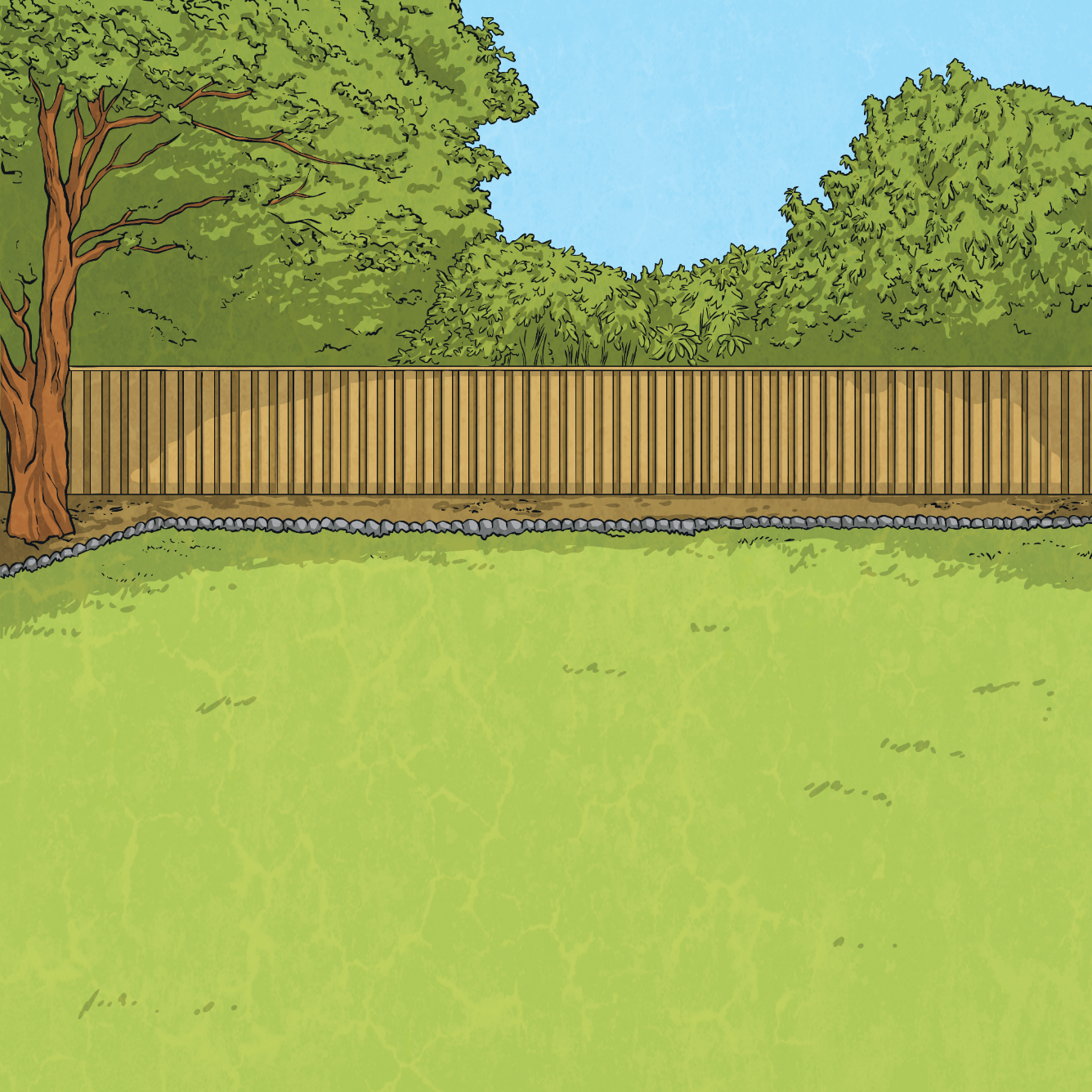 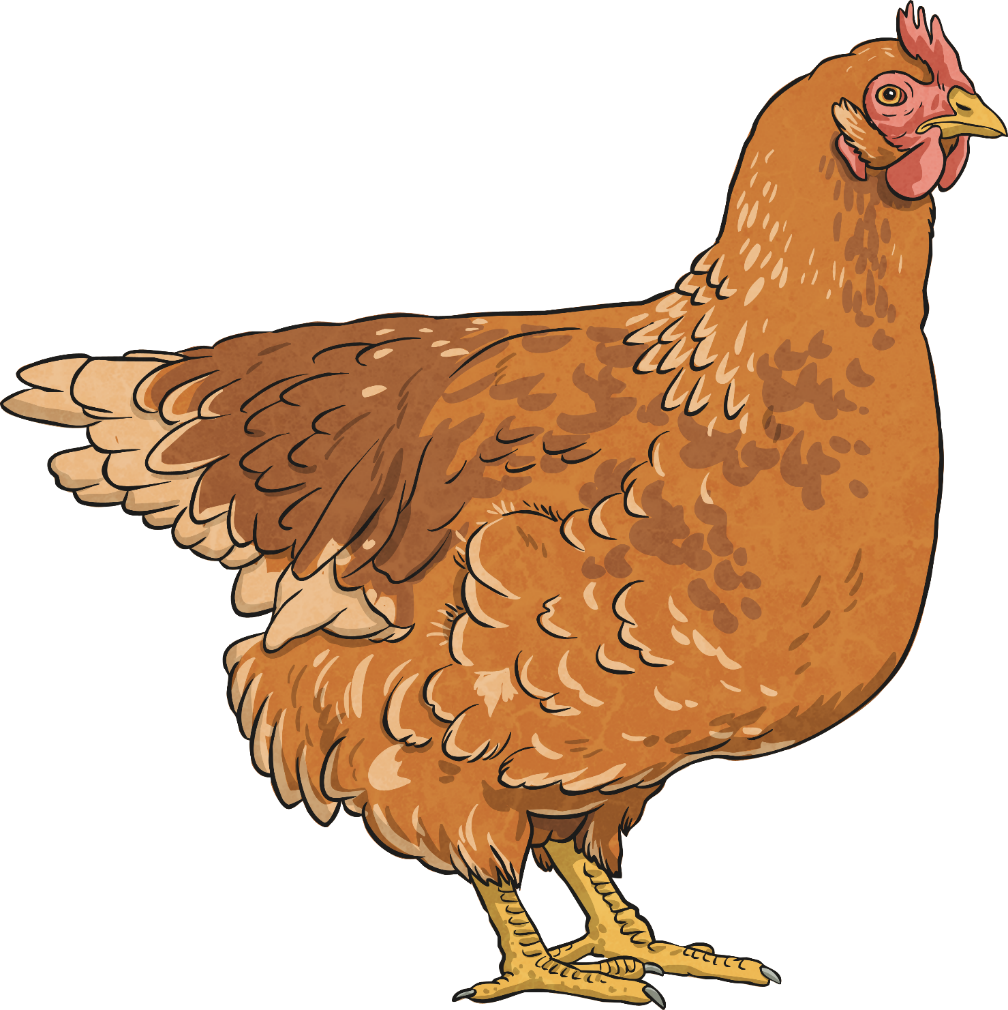 Identify how the decimal number sequence is increasing or decreasing. This is called the term-to-term rule.
?
?
?
+ 0.07
+ 0.07
+ 0.07
+ 0.07
+ 0.07
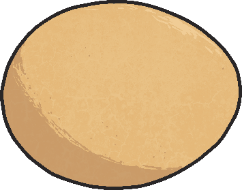 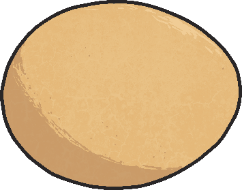 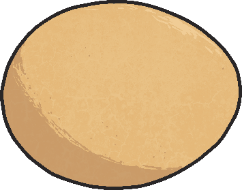 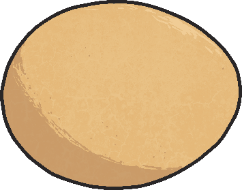 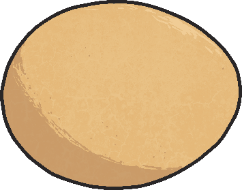 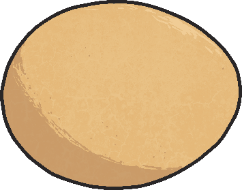 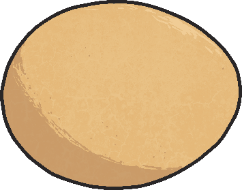 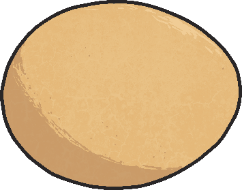 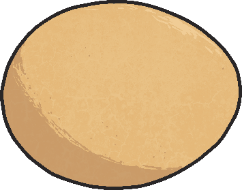 ?
?
?
10.02
9.95
10.16
10.09
9.88
10.23
What will the next three numbers in the sequence be?
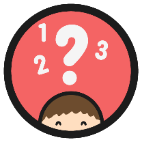 Decimal Number Sequences
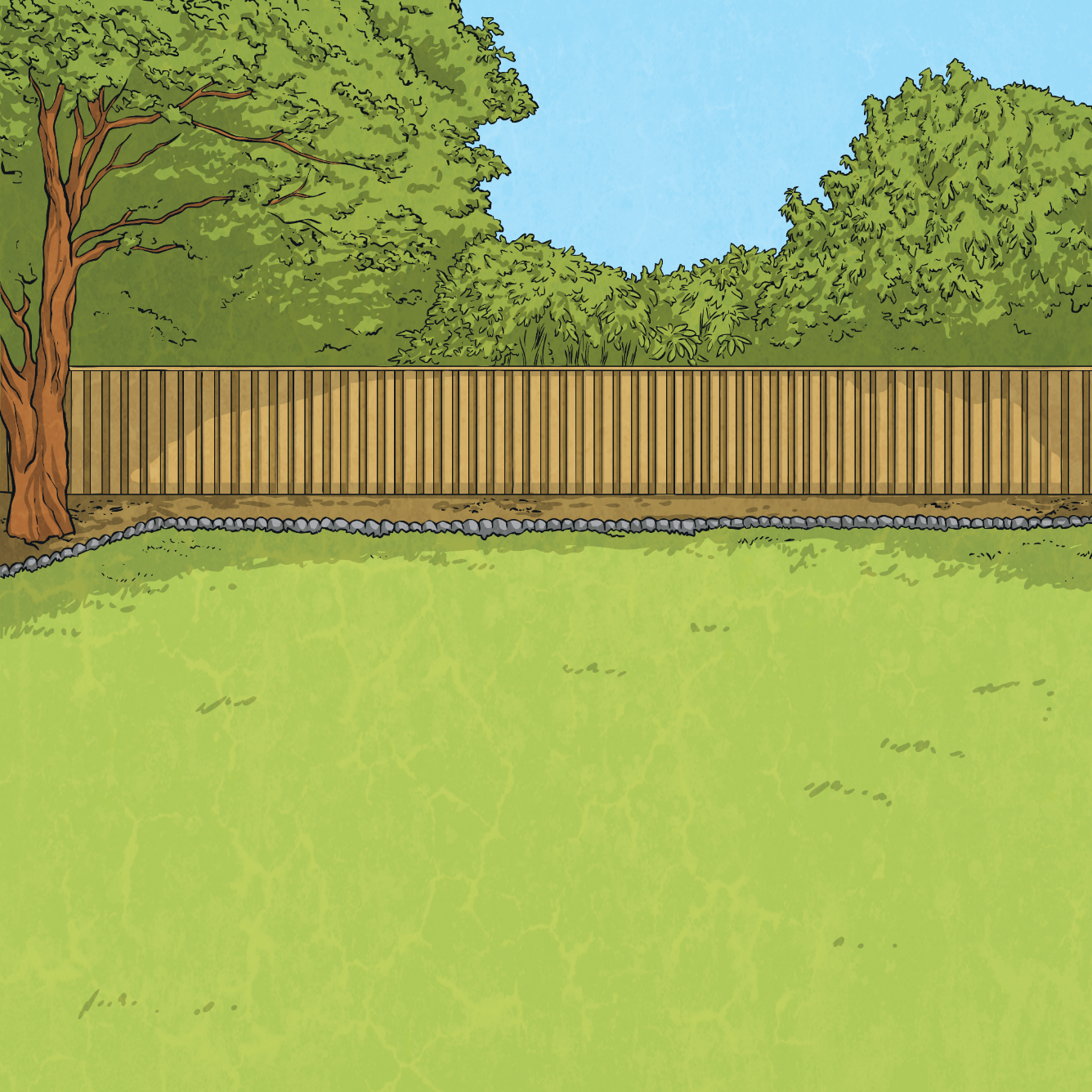 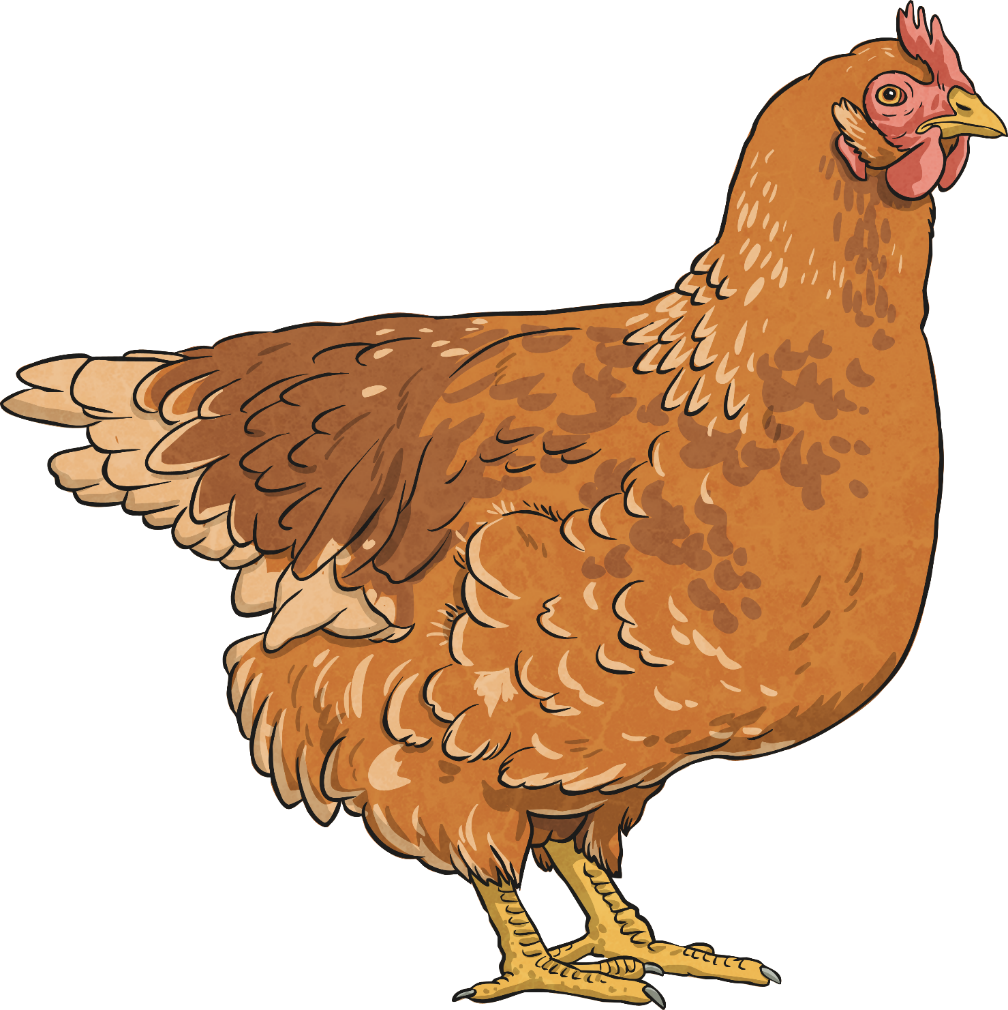 Identify how the decimal number sequence is increasing or decreasing. This is called the term-to-term rule.
?
?
?
+ 5.1
+ 5.1
+ 5.1
+ 5.1
+ 5.1
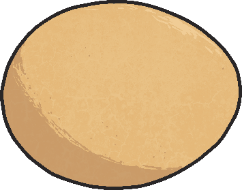 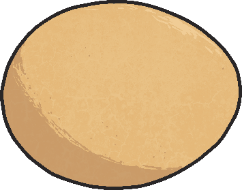 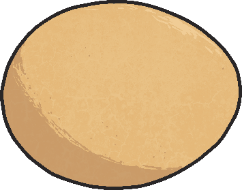 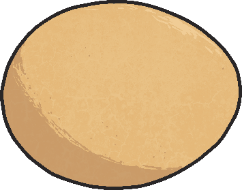 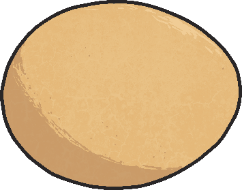 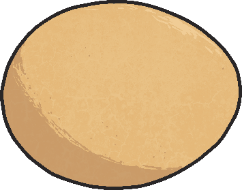 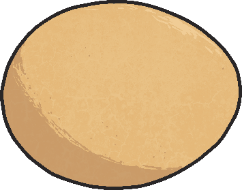 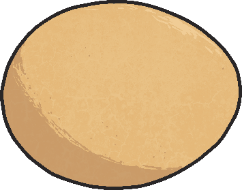 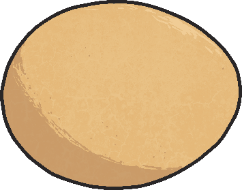 28.5
23.4
3
8.1
13.2
?
?
?
18.3
What will the next three numbers in the sequence be?
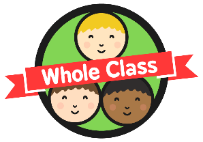 Adding Decimals
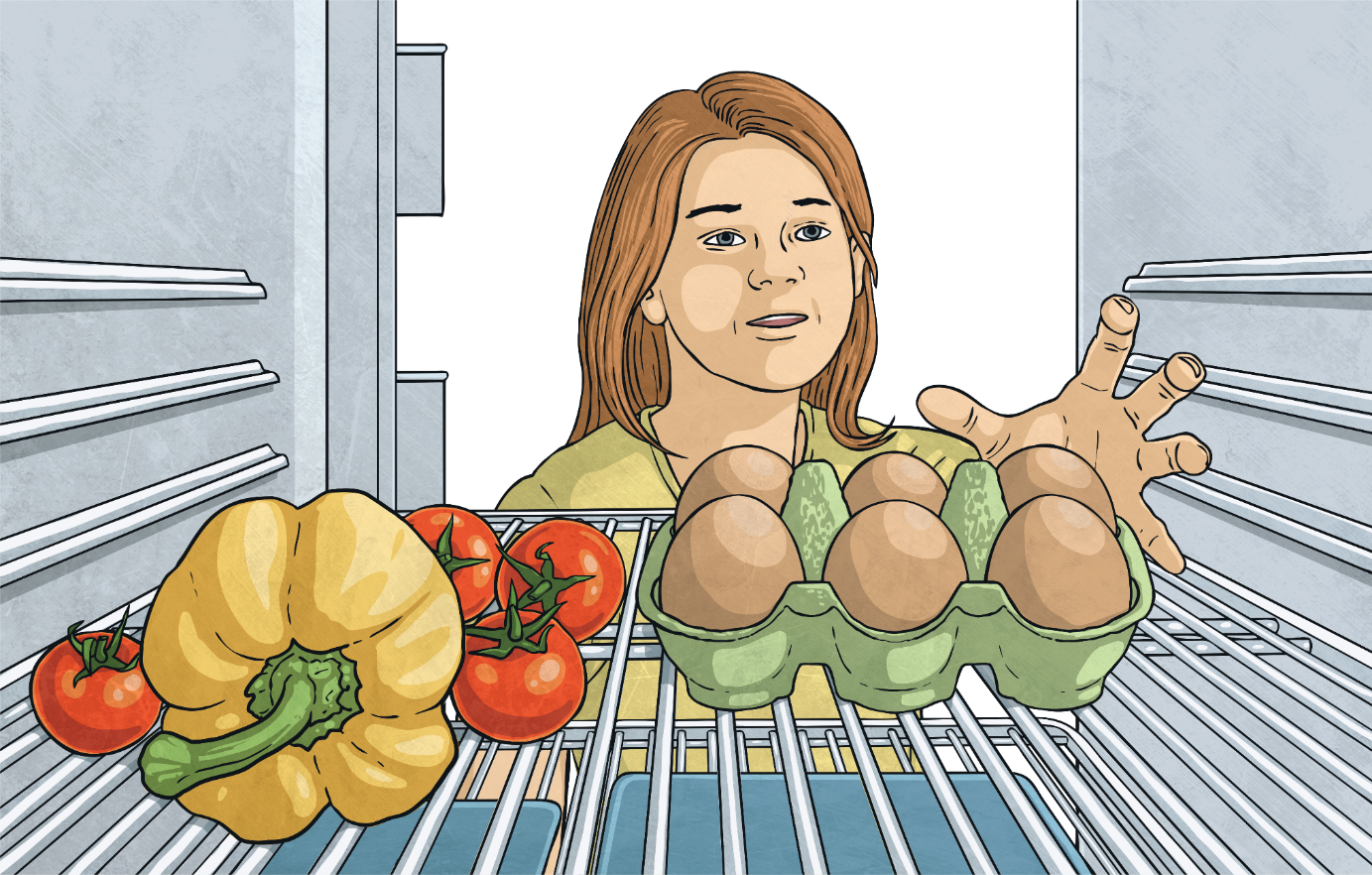 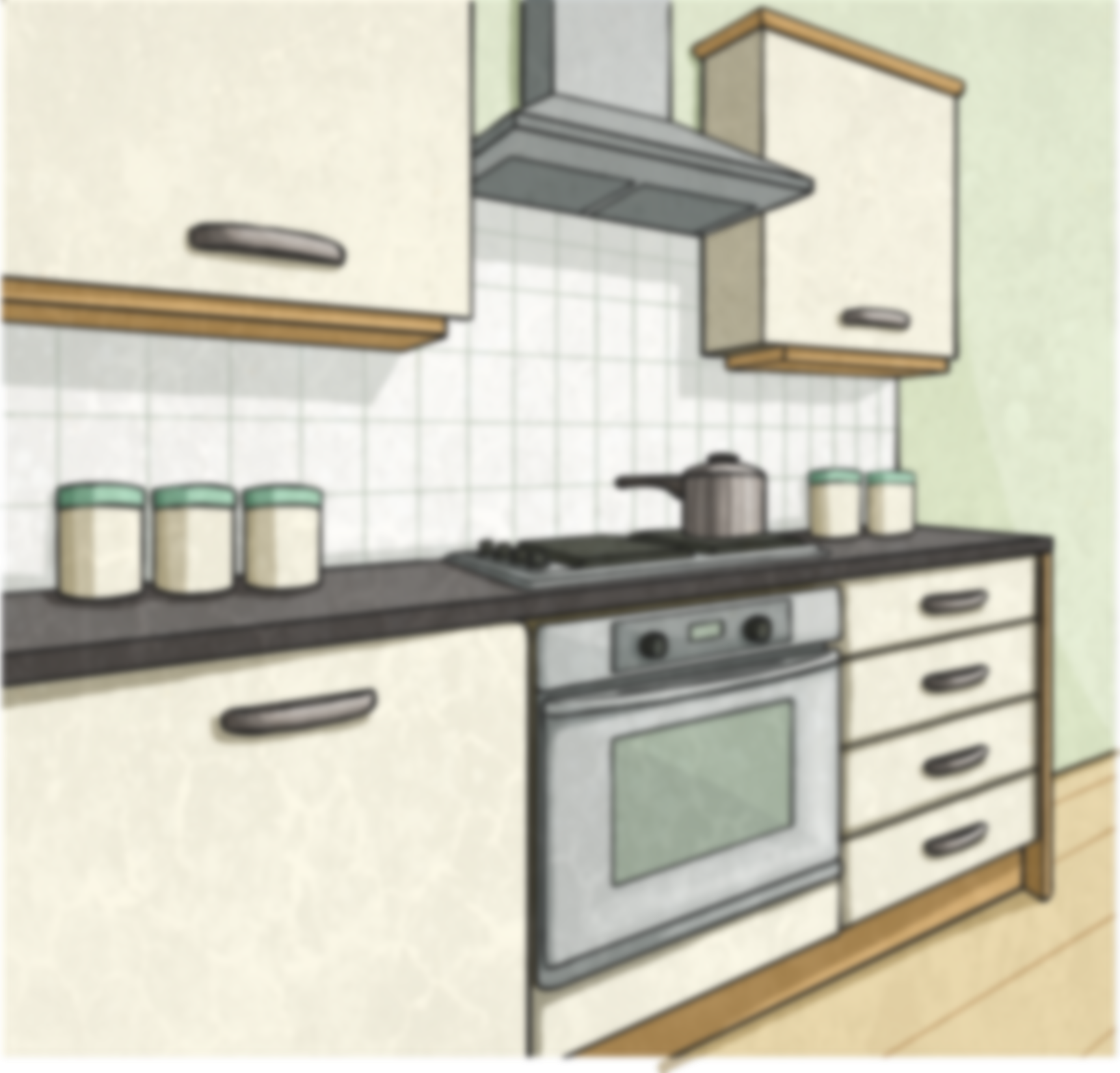 When we add decimal numbers, we can use a place value to grid to help us.
0.314 + 0.223 =
0.537
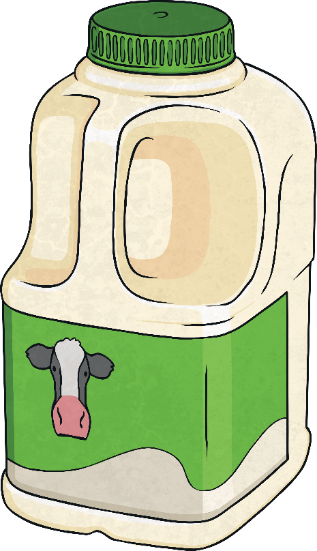 7
3
5
0
Key
0.1
0.01
0.001
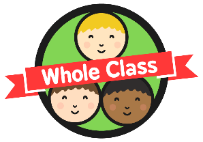 Adding Decimals
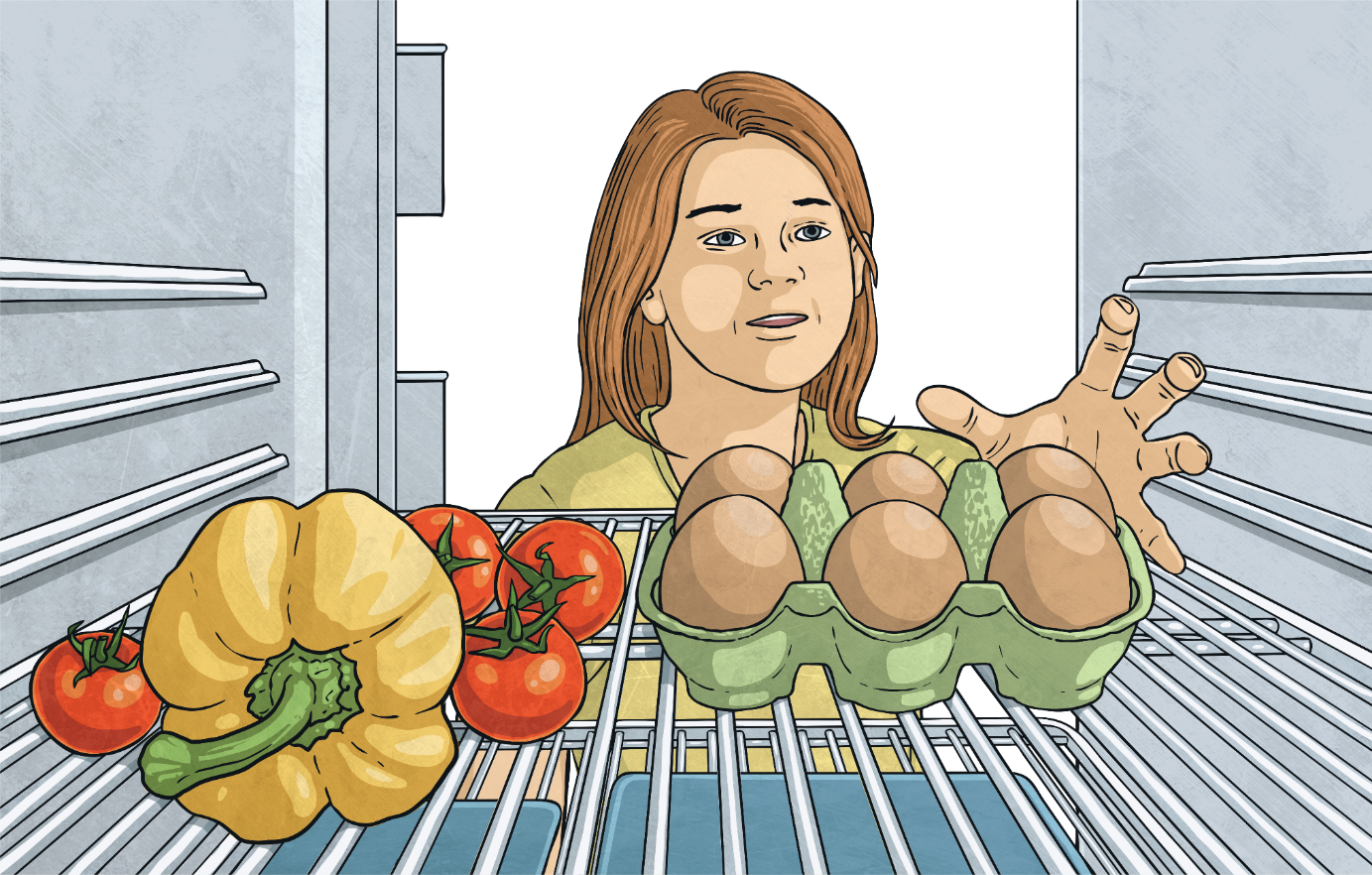 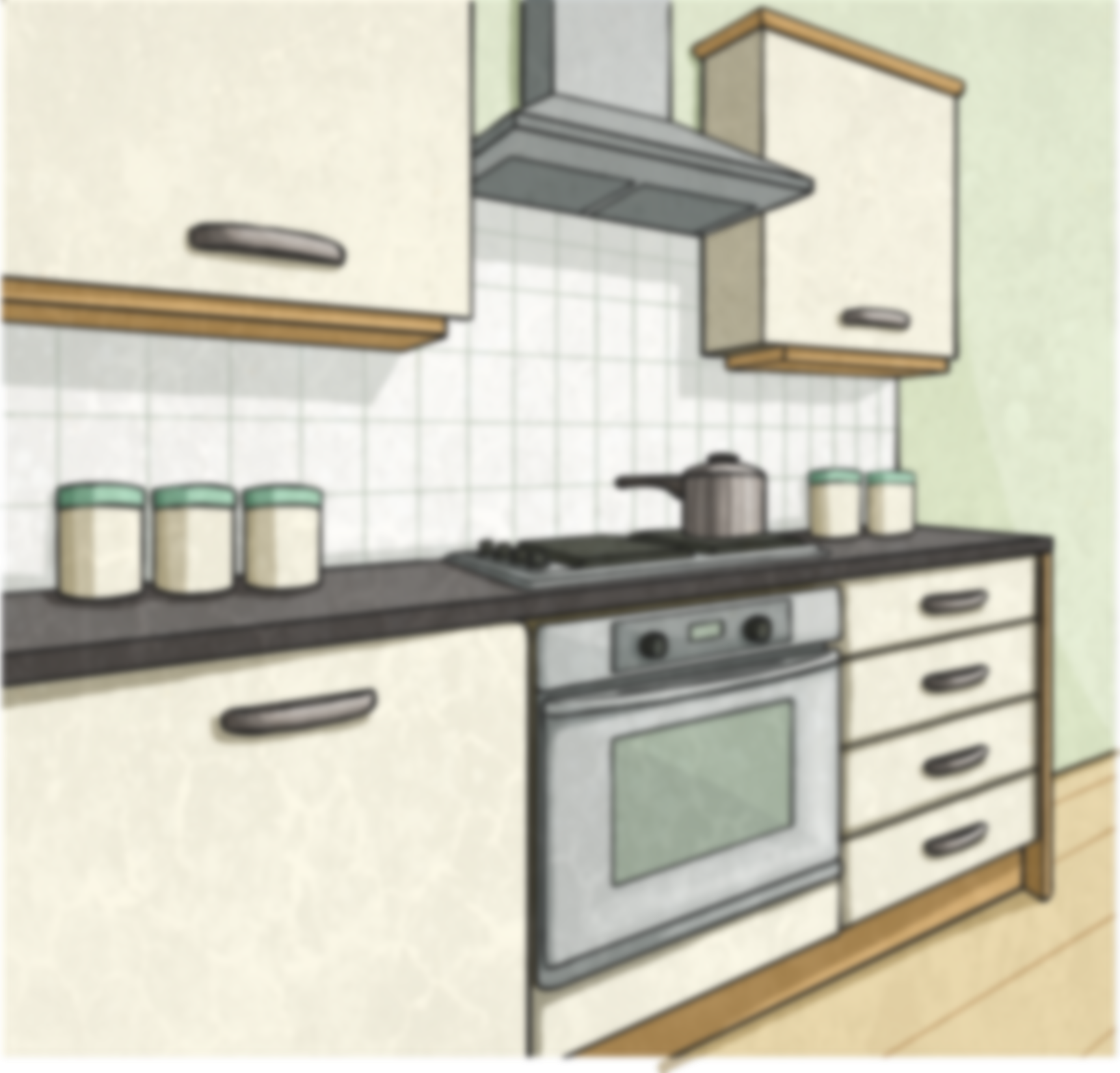 When we add decimal numbers, we can use a place value to grid to help us.
0.384 + 0.273 =
0.657
When we add the hundredths together, we have.       How can we regroup these?
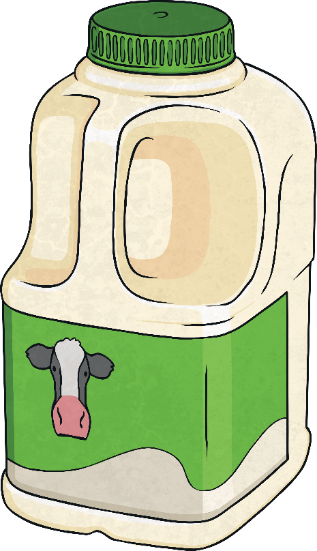 15
100
7
3
6
0
Key
0.1
0.01
0.001
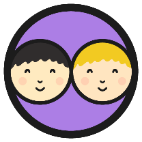 Adding Decimals Practice
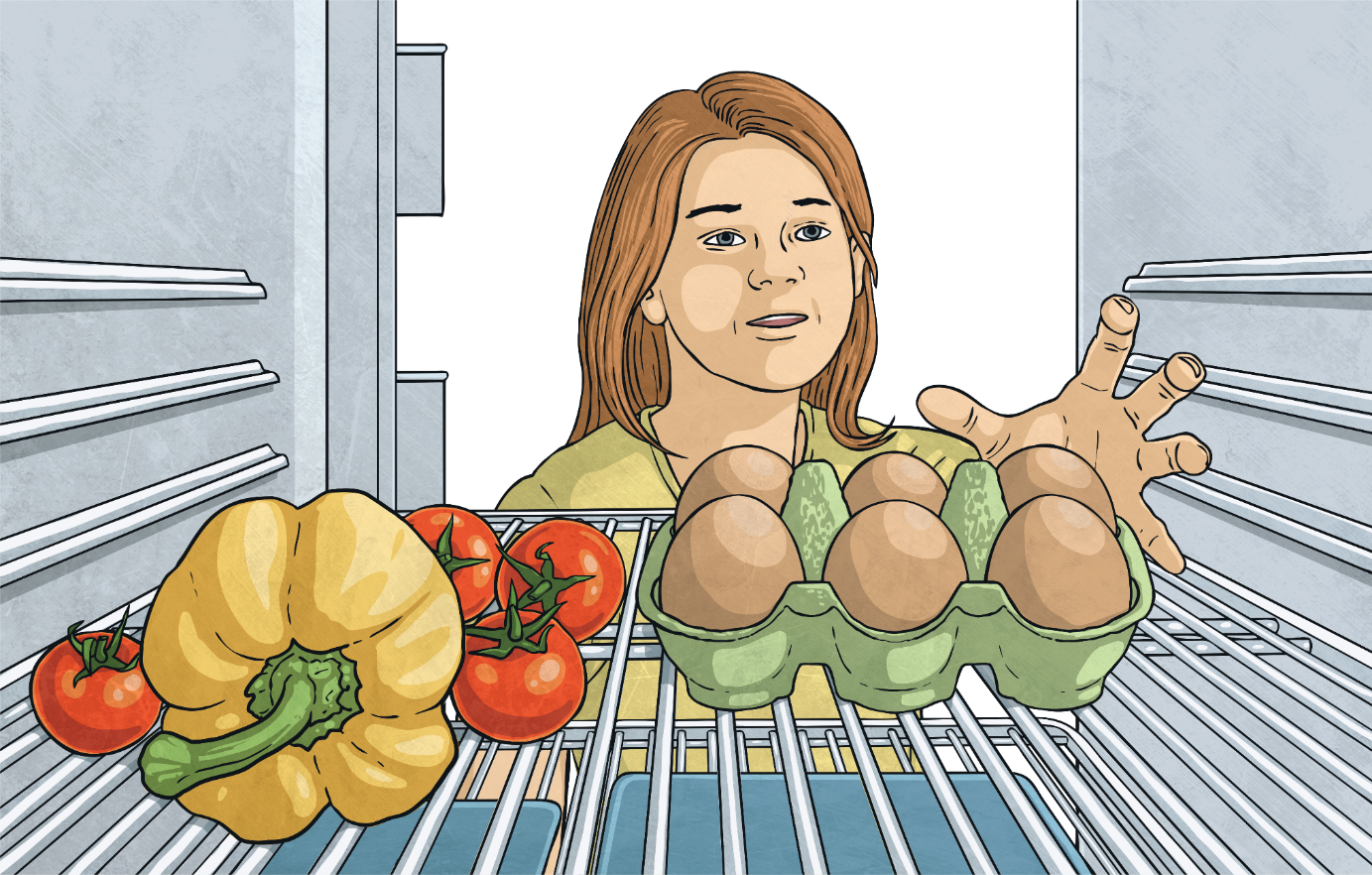 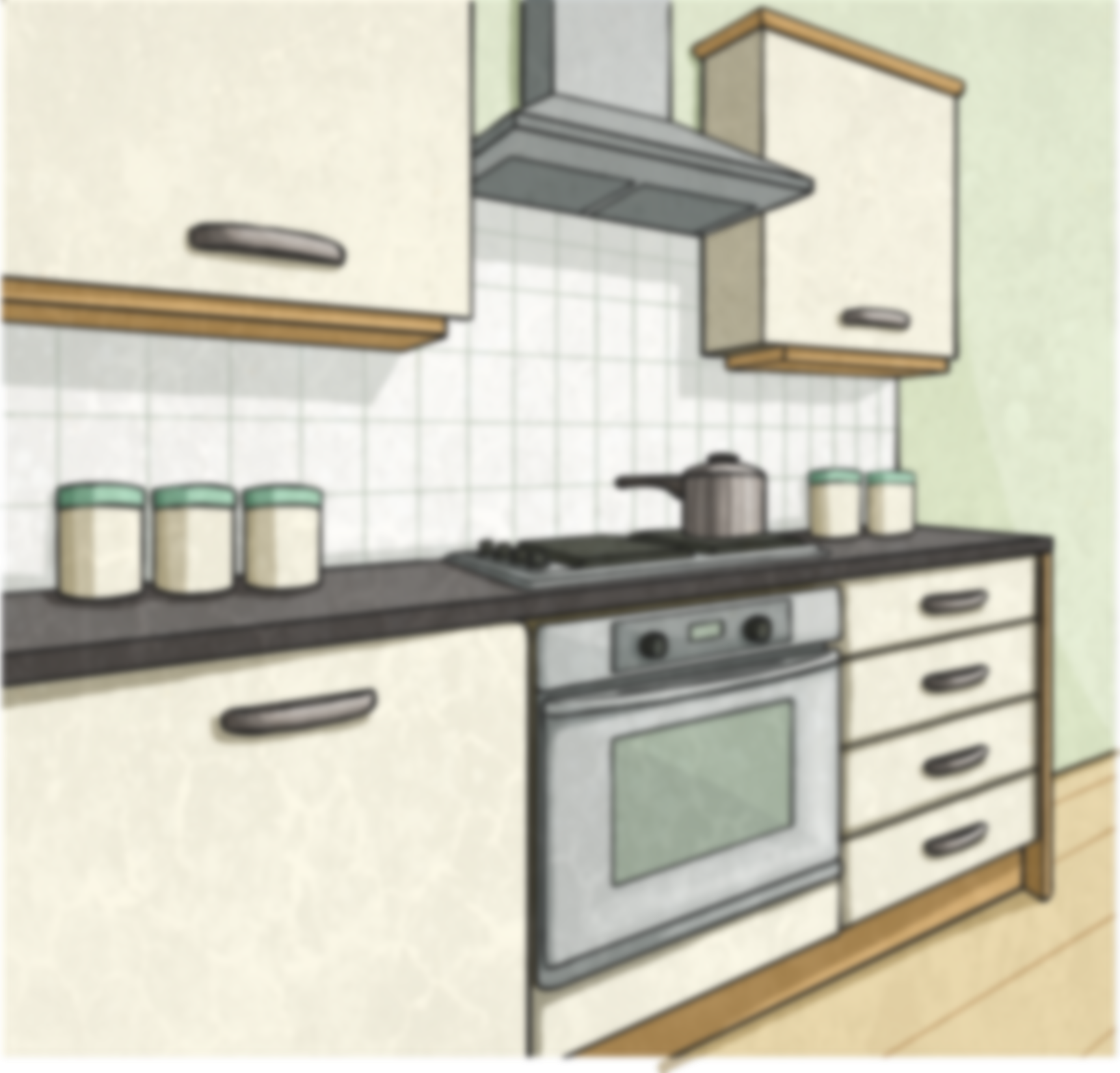 Use a place value grid to add together one of these decimal calculations:
Show Answer
Show Answer
Show Answer
Next
0.42 + 0.34
0.581 + 0.358
0.67 + 0.543
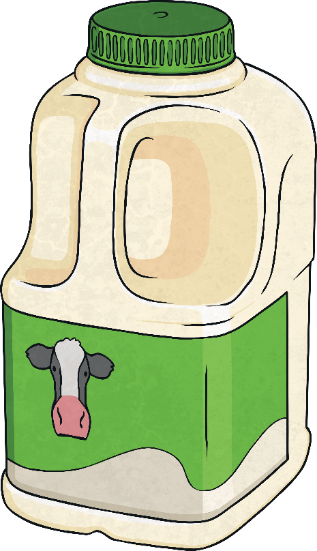 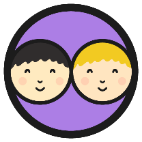 Adding Decimals Practice
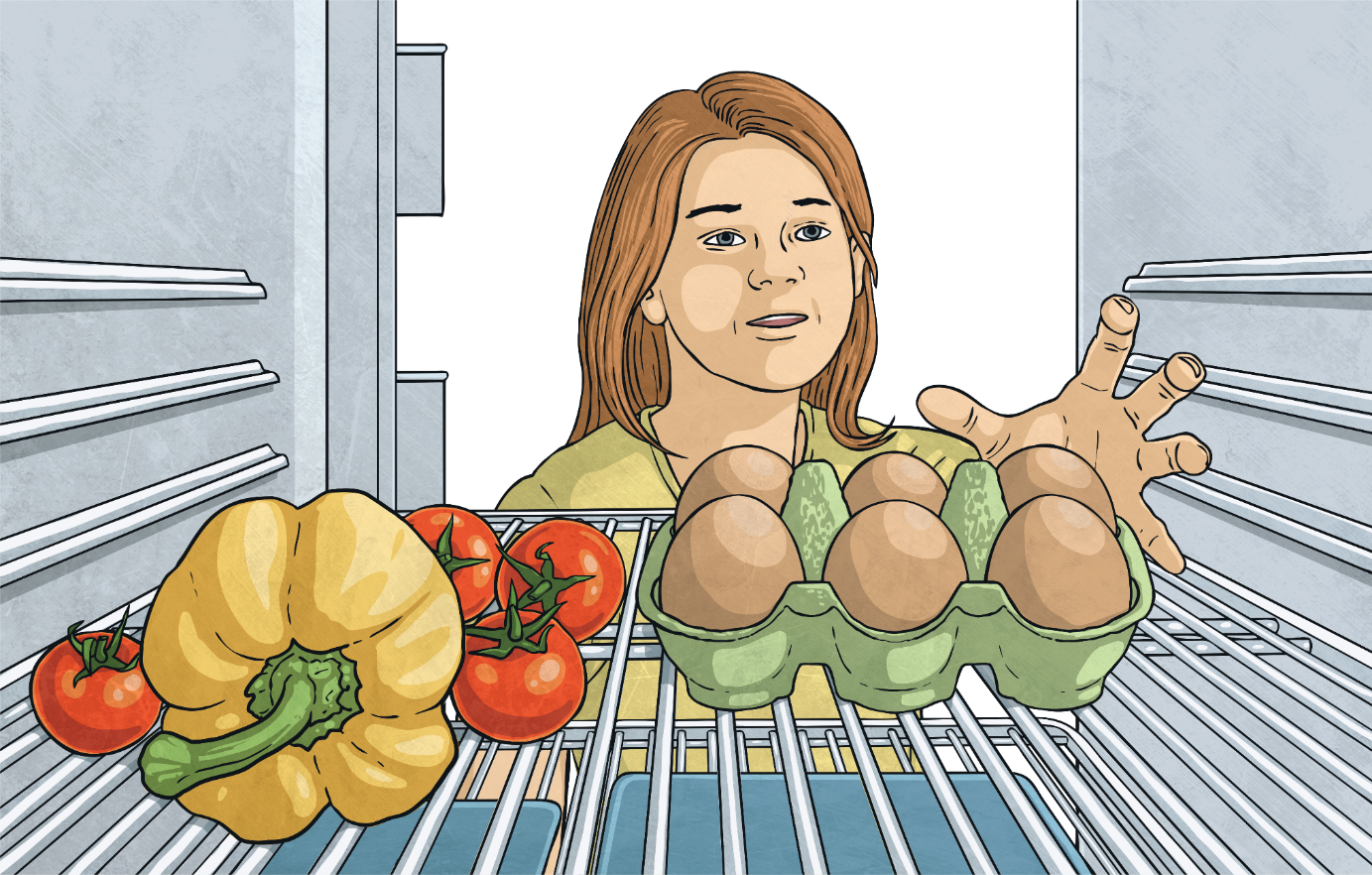 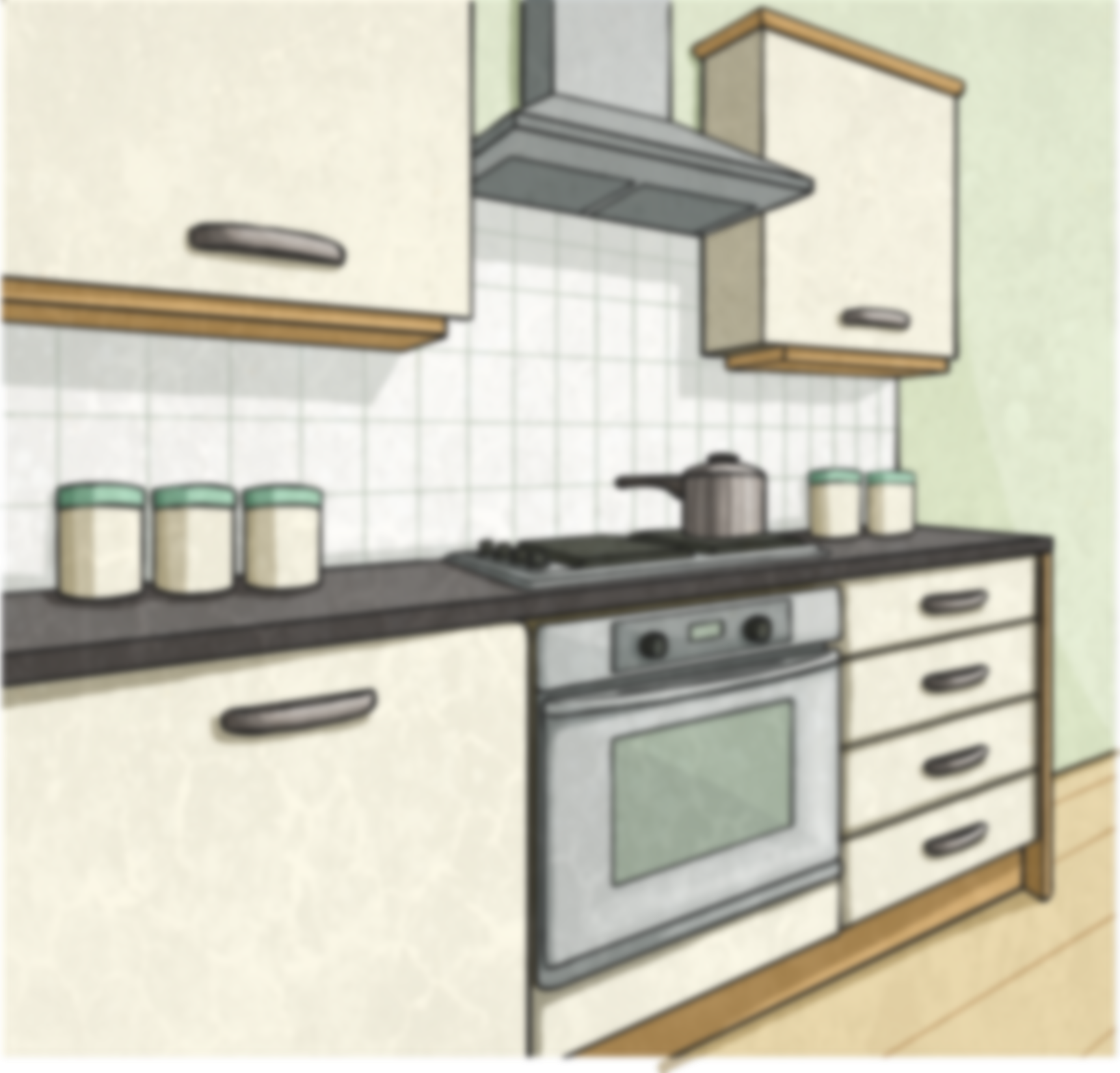 0.76
0.42 + 0.34 =
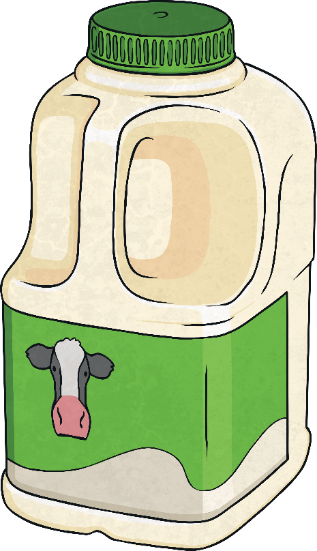 6
7
0
Back
Key
0.1
0.01
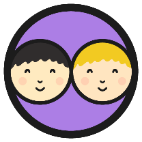 Adding Decimals Practice
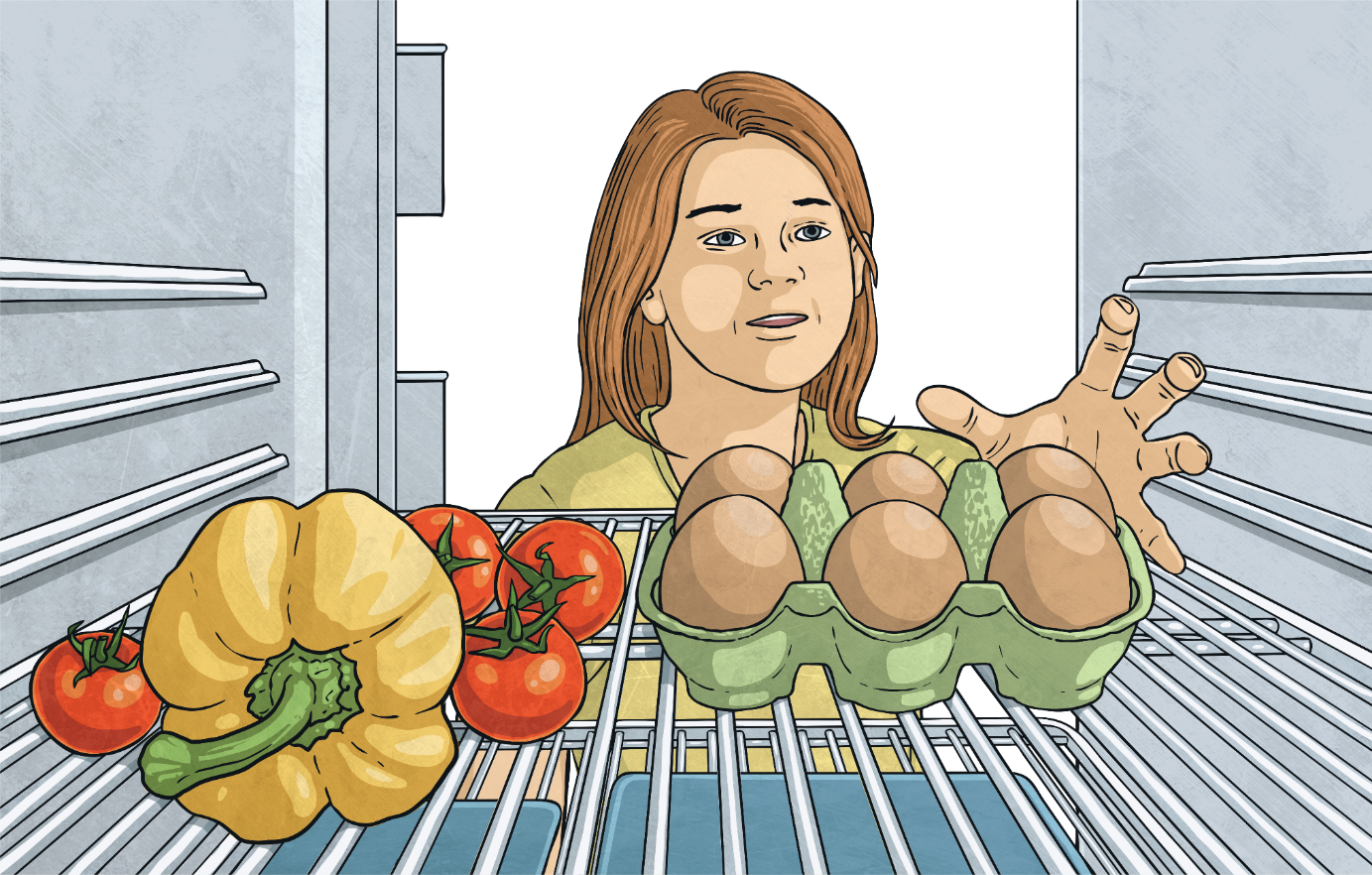 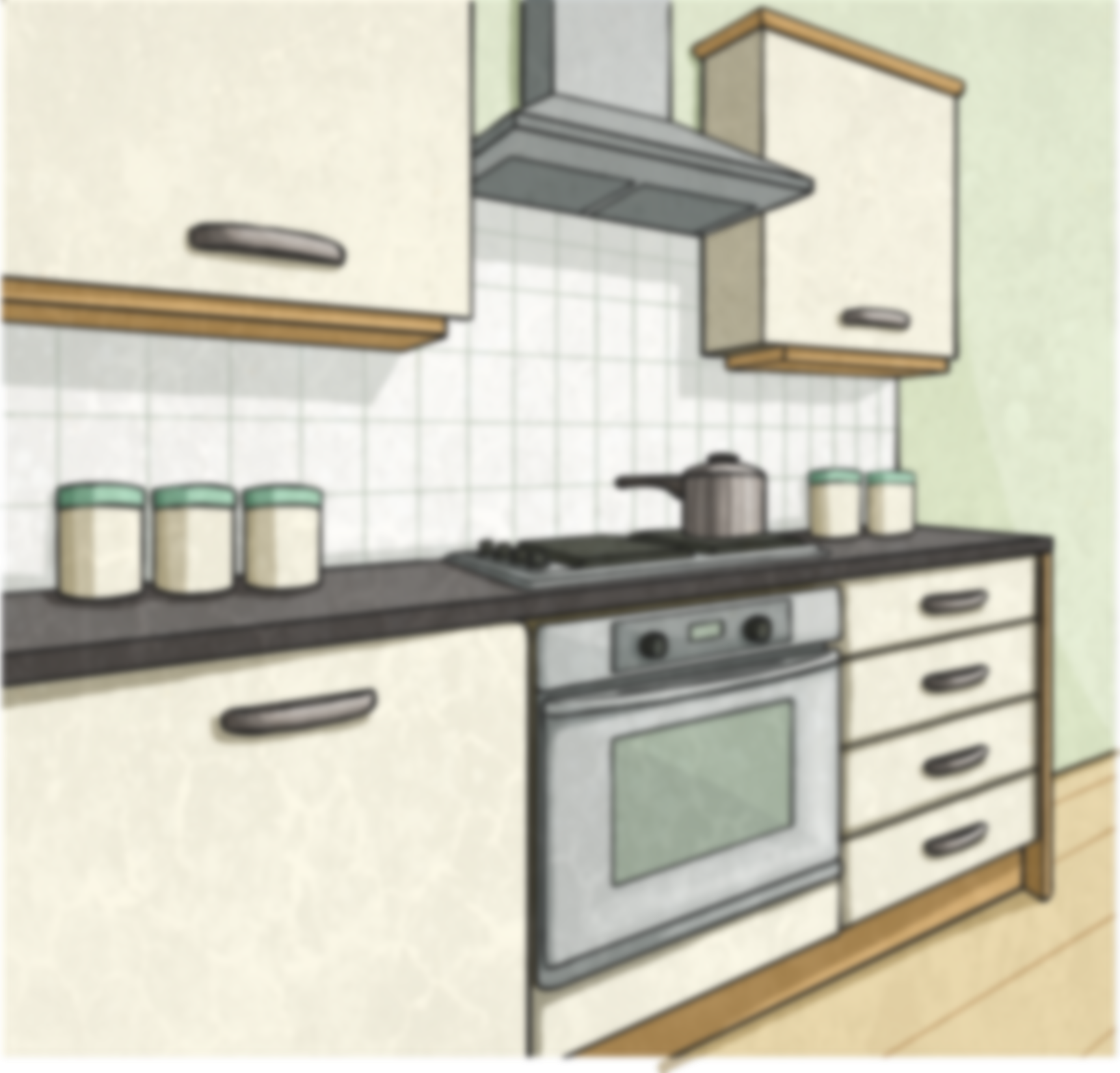 0.939
0.581 + 0.358 =
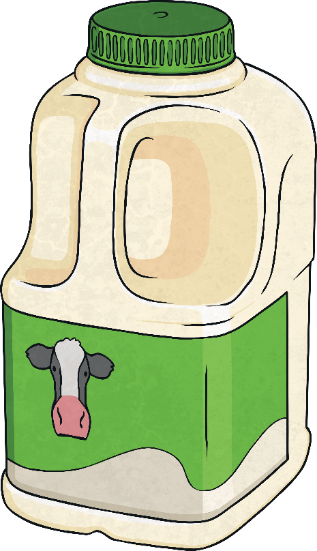 9
0
9
13
3
Back
Key
0.1
0.01
0.001
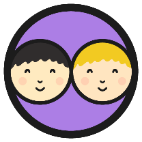 Adding Decimals Practice
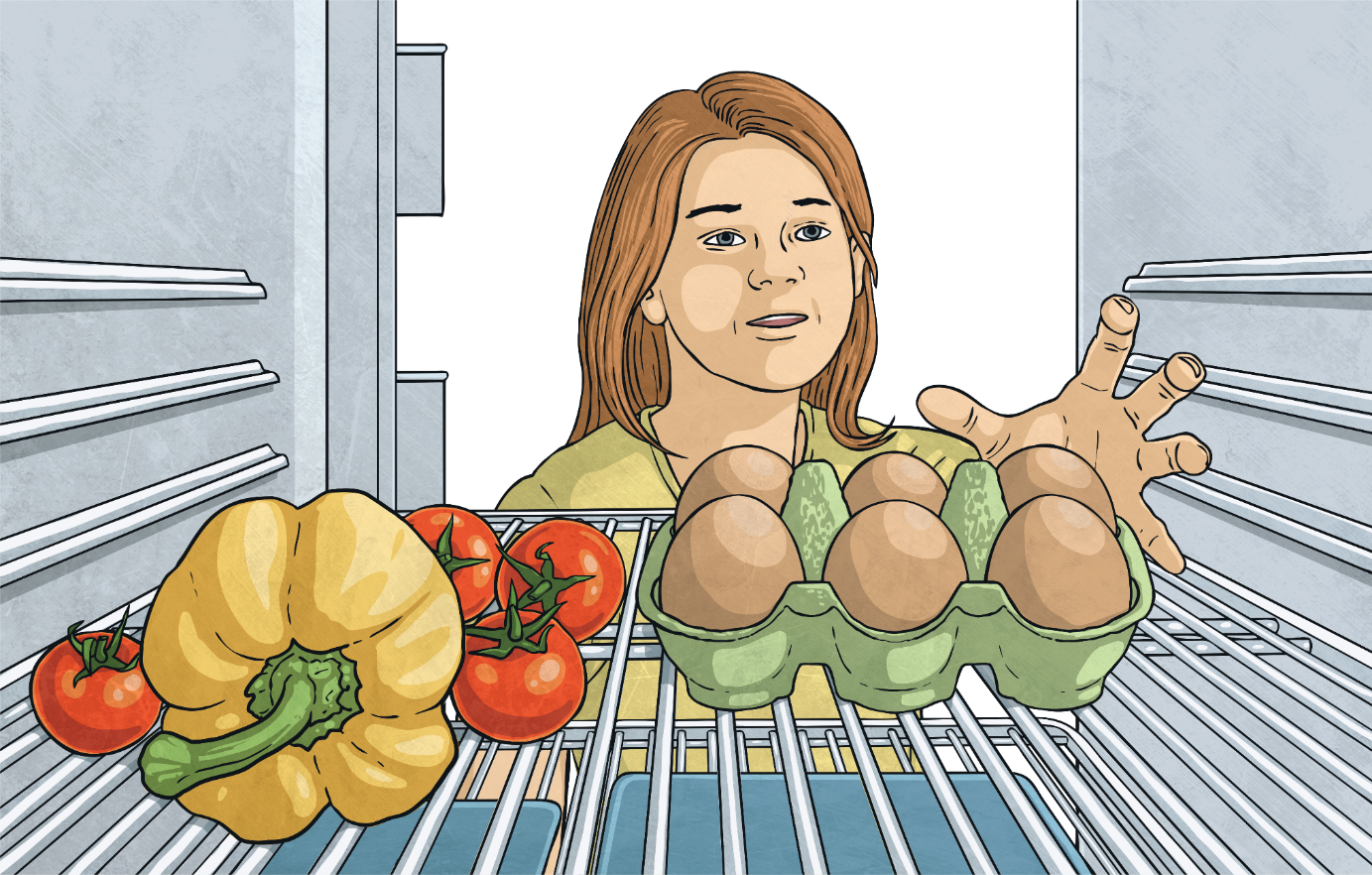 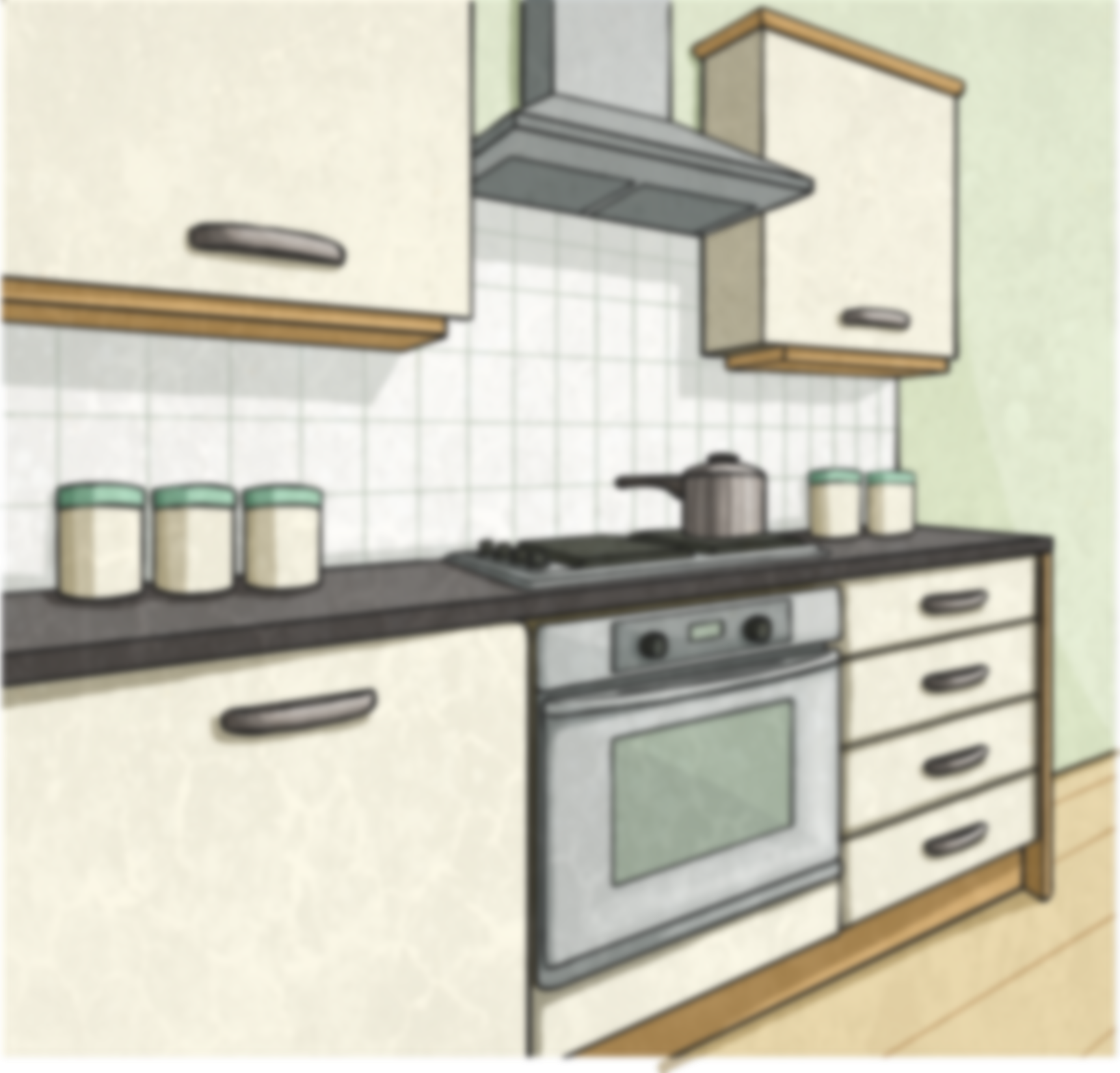 1.213
0.67 + 0.543 =
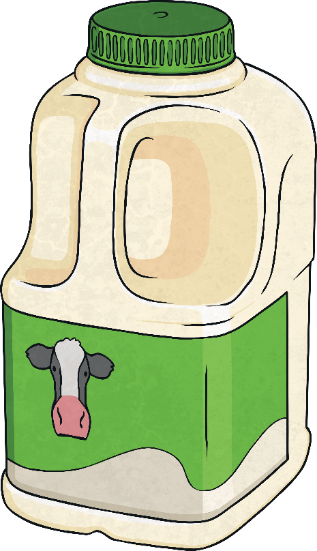 12
2
1
3
11
1
Back
Key
1
0.1
0.01
0.001
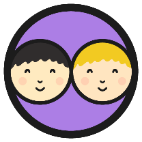 Subtracting Decimals
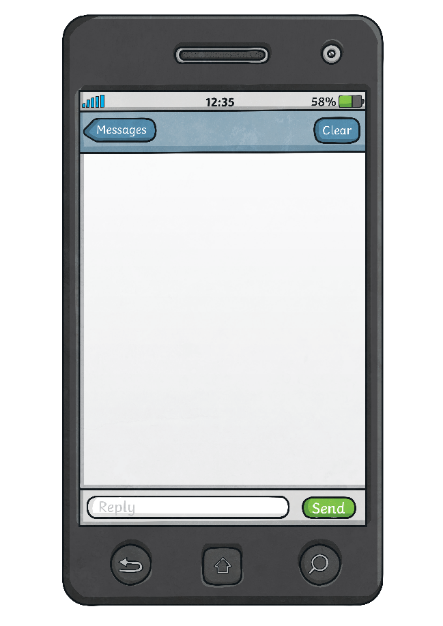 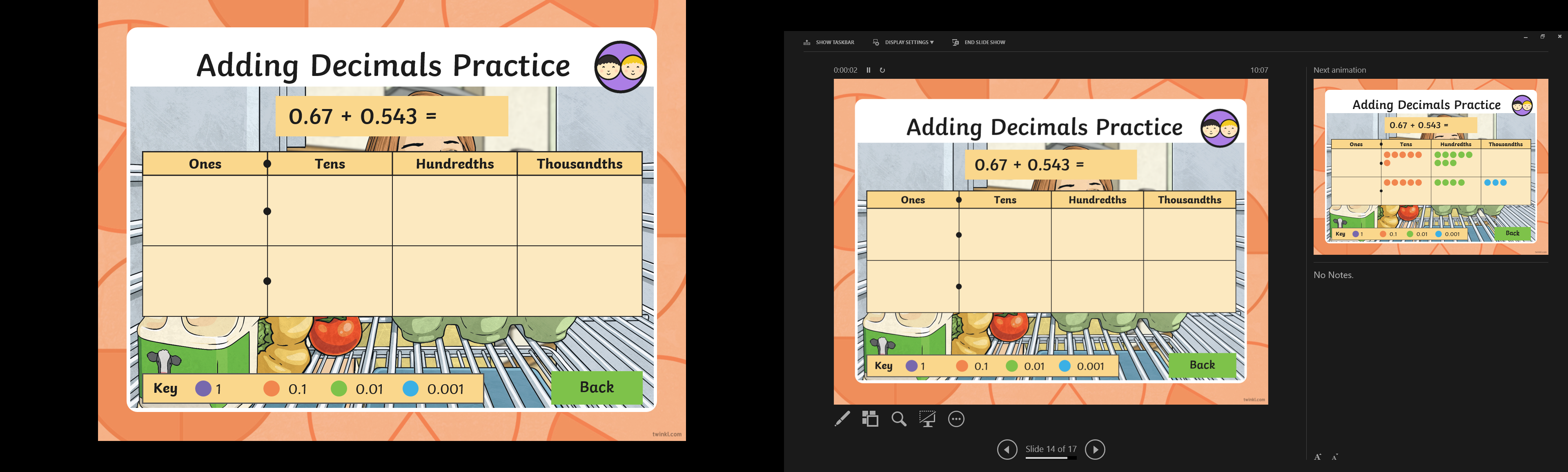 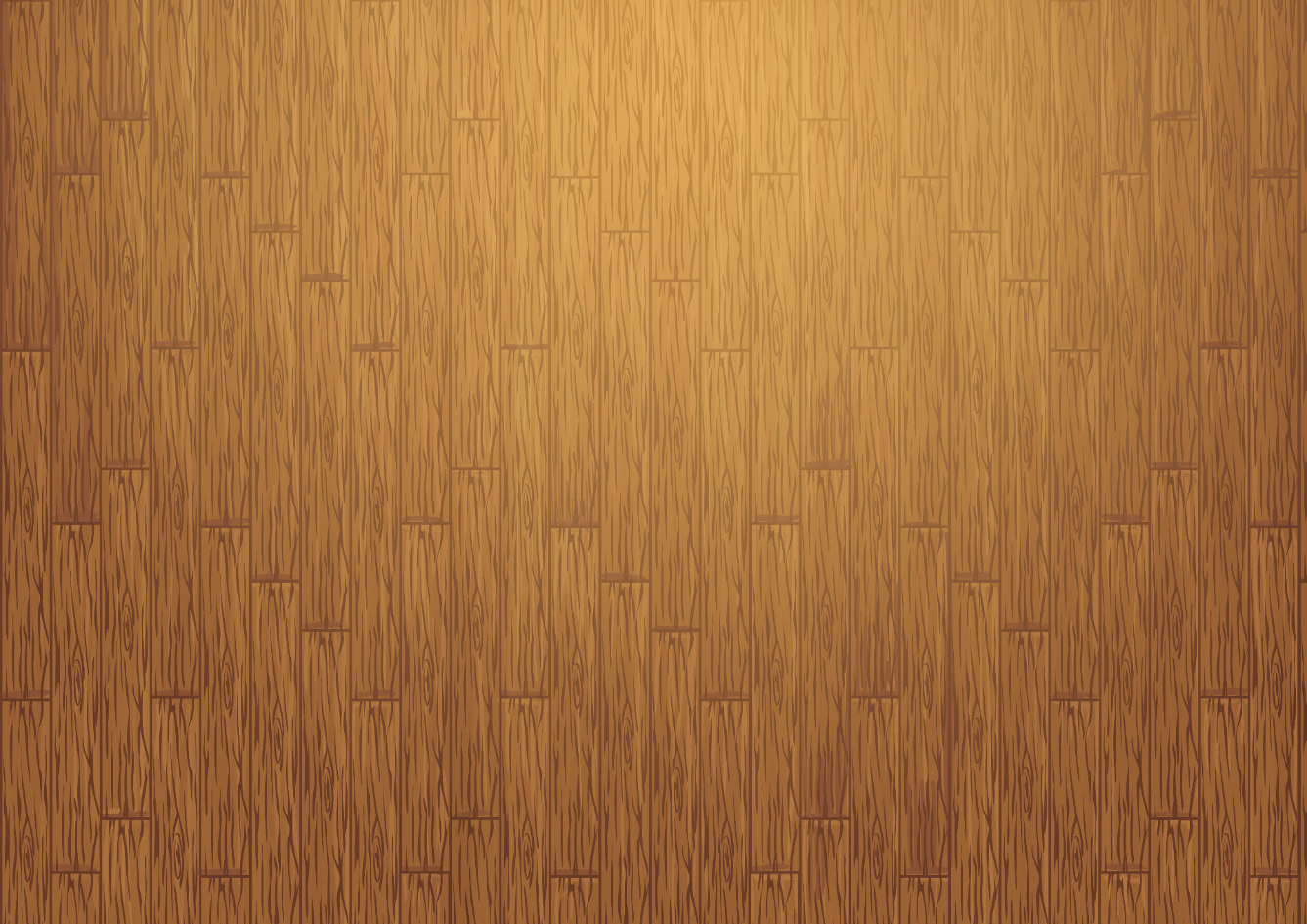 We can also use a place value grid to help us subtract decimal numbers.
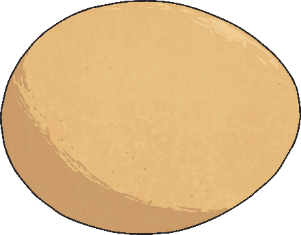 0.314 - 0.223 =
0.091
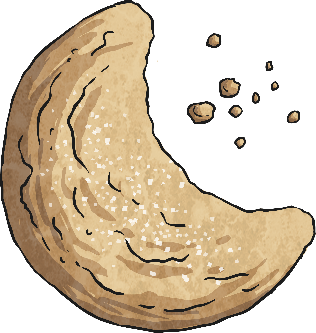 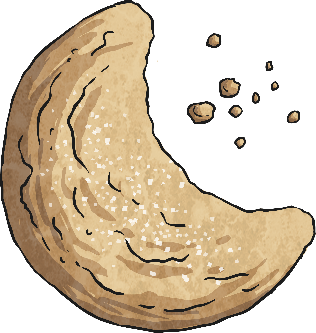 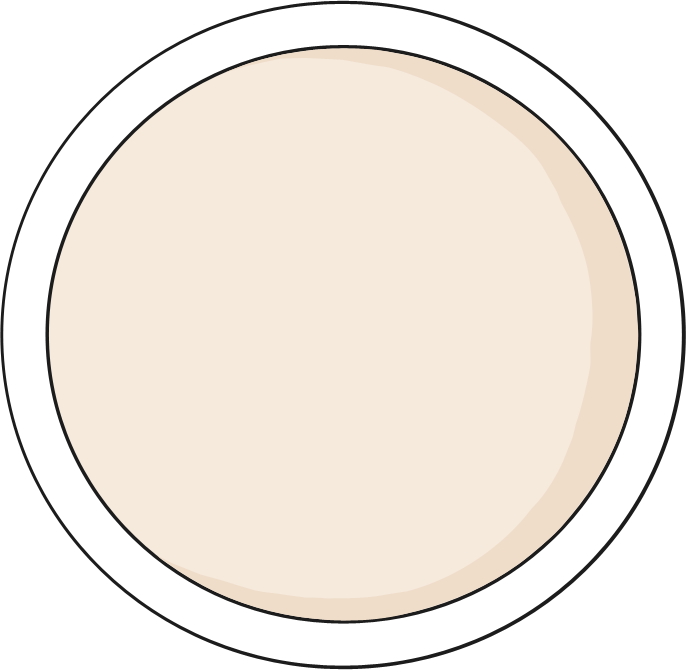 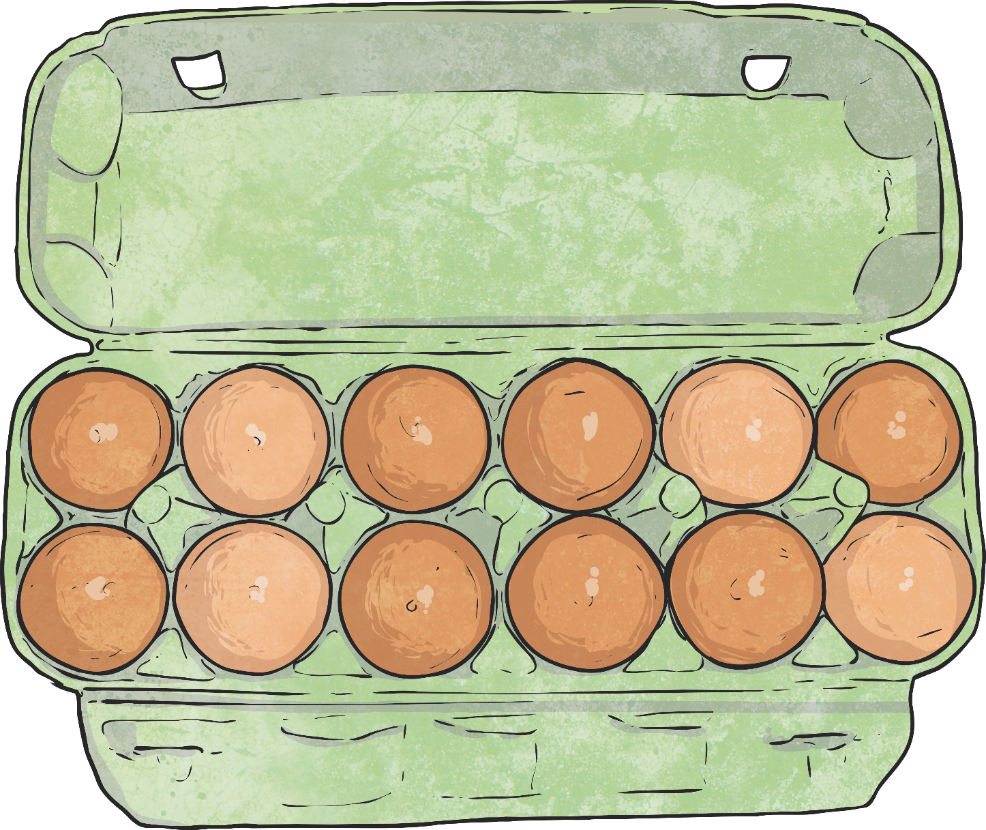 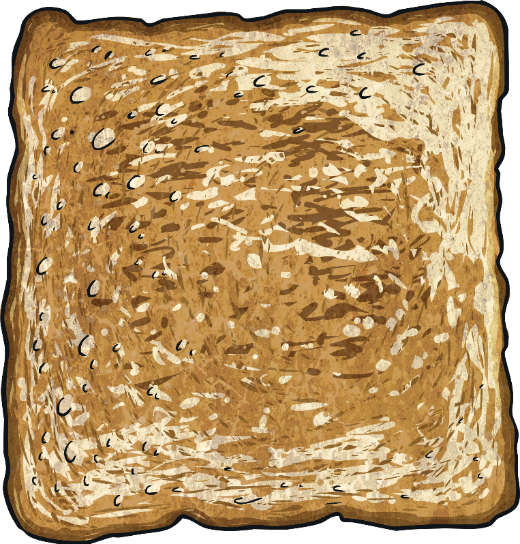 9
0
0
1
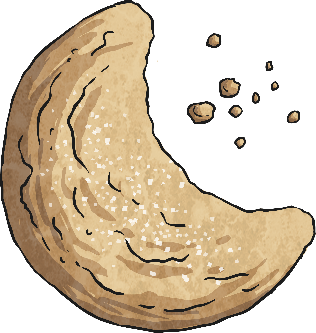 Key
0.1
0.01
0.001
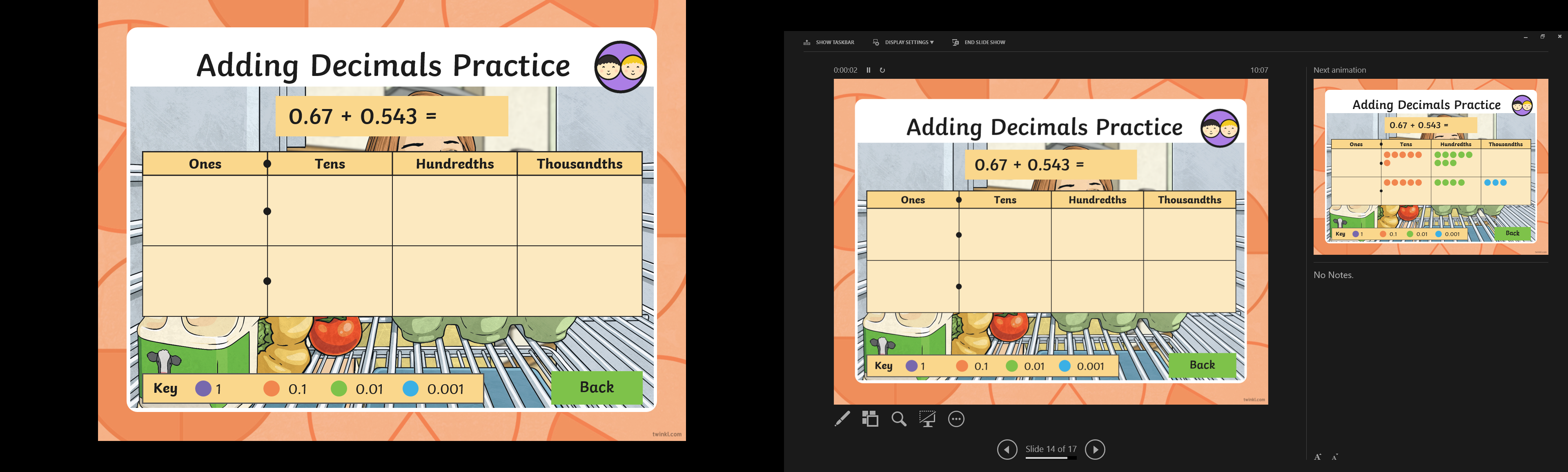 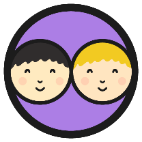 Subtracting Decimals Practice
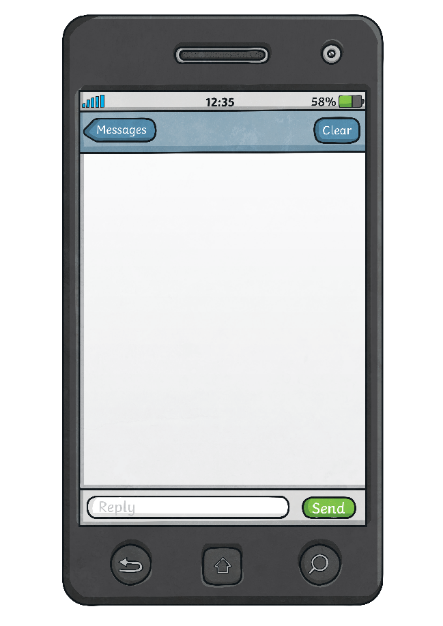 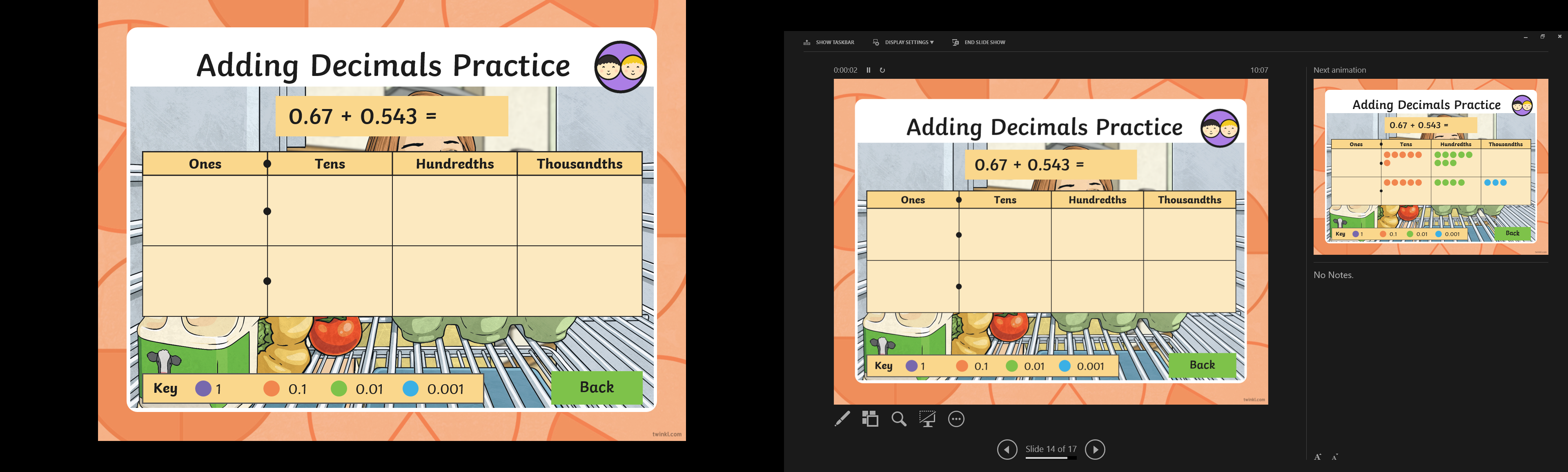 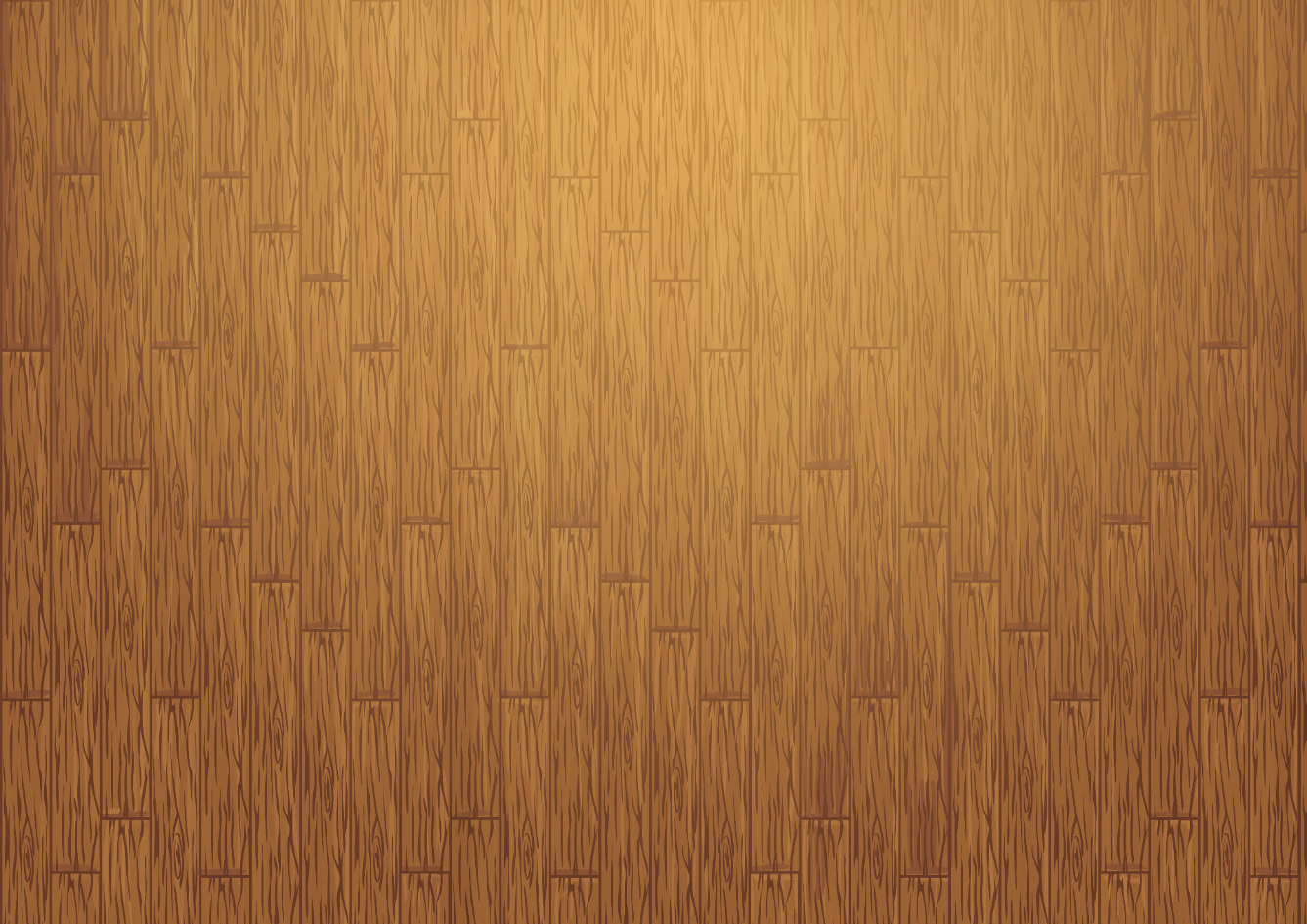 Use a place value grid to complete one of these decimal subtraction calculations:
Show Answer
Show Answer
Show Answer
Next
0.42 - 0.34
0.581 - 0.358
0.67 - 0.543
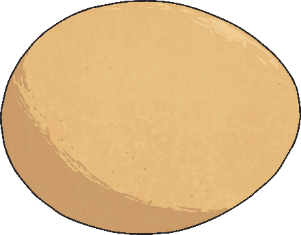 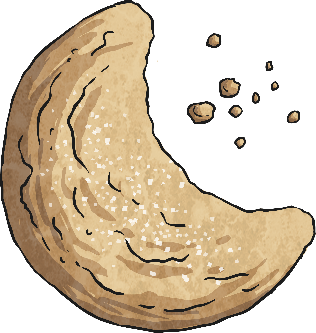 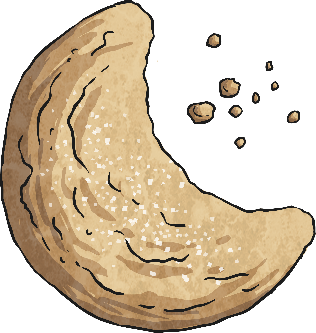 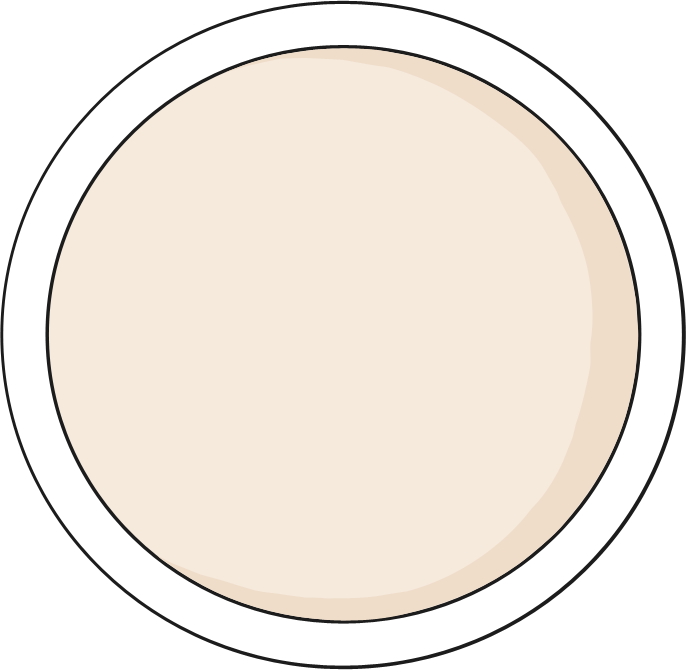 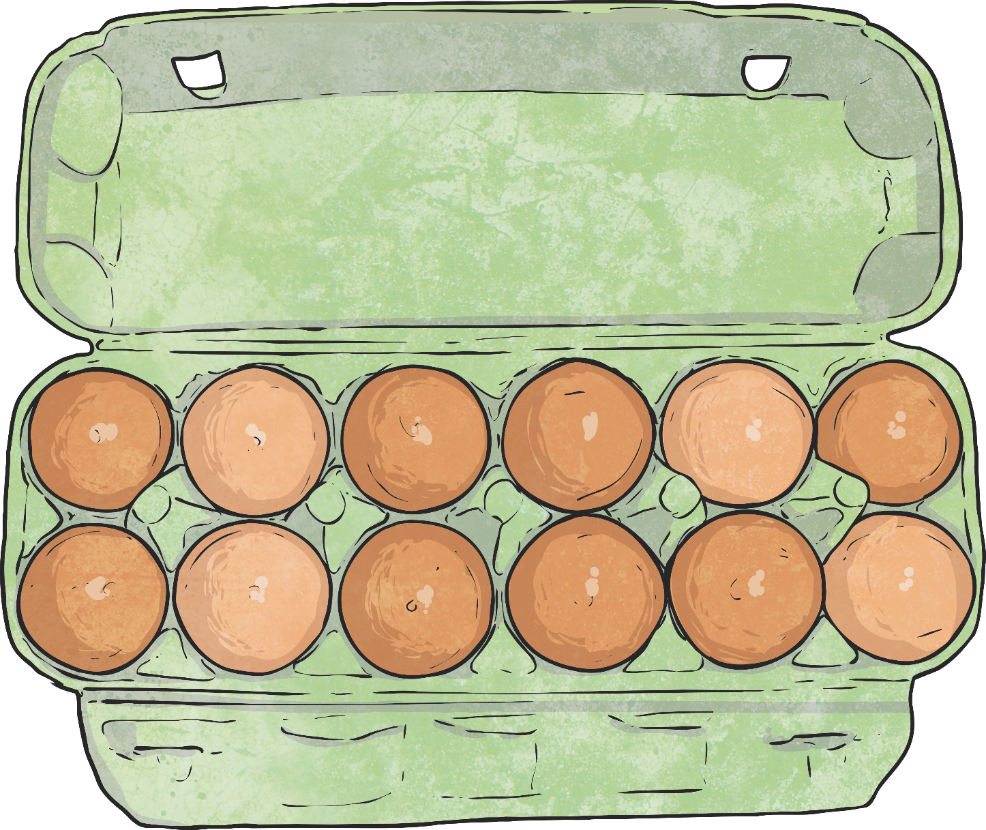 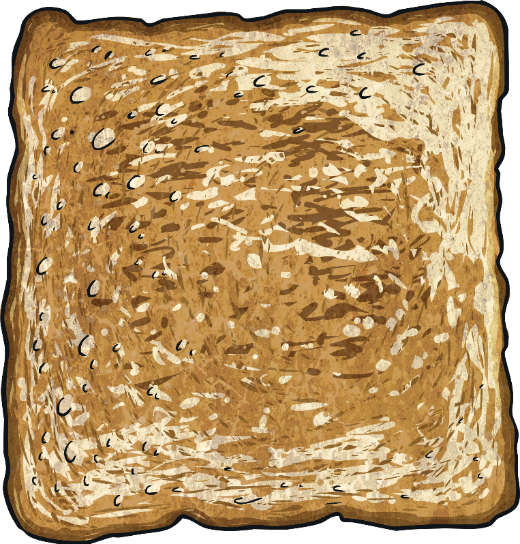 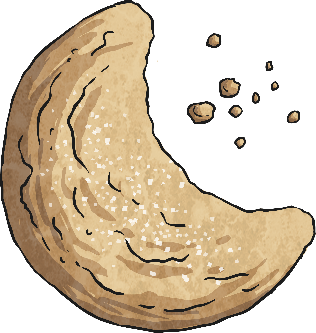 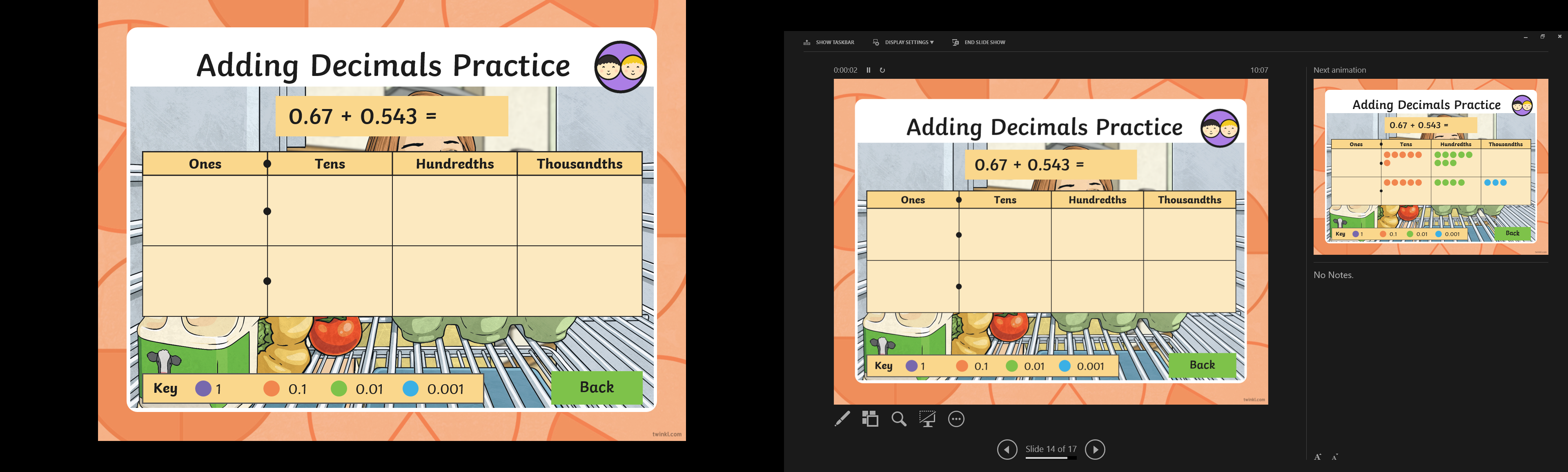 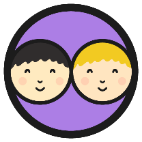 Subtracting Decimals Practice
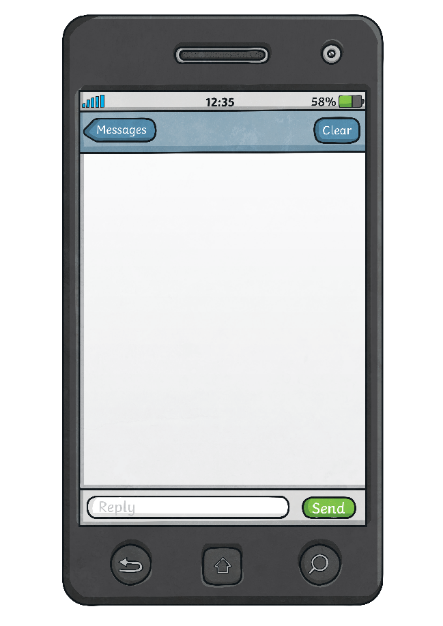 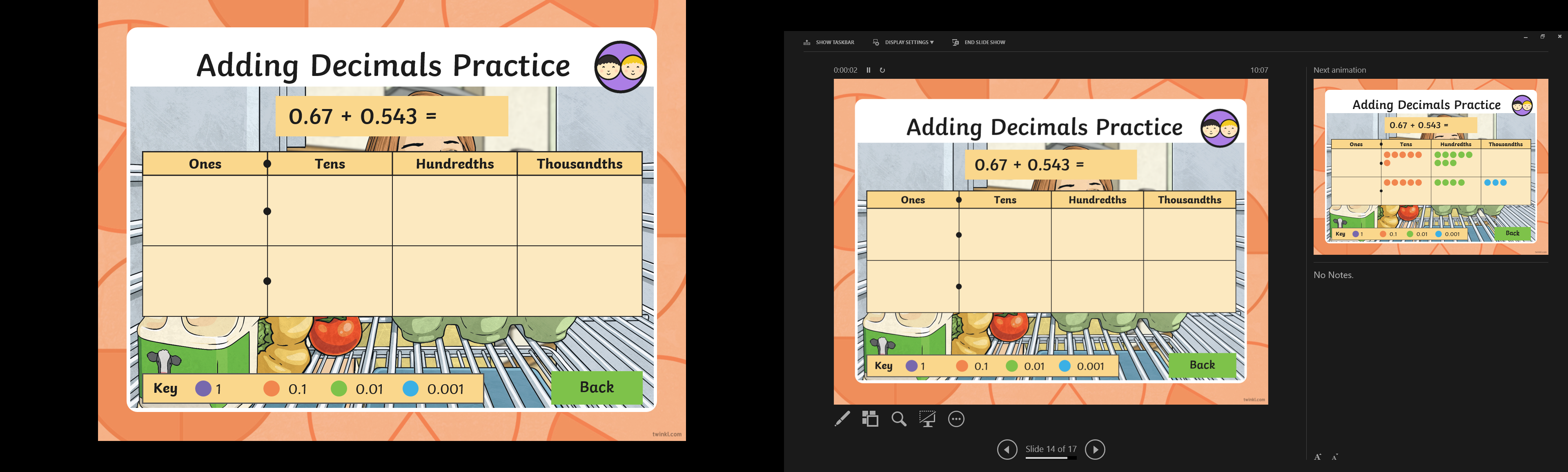 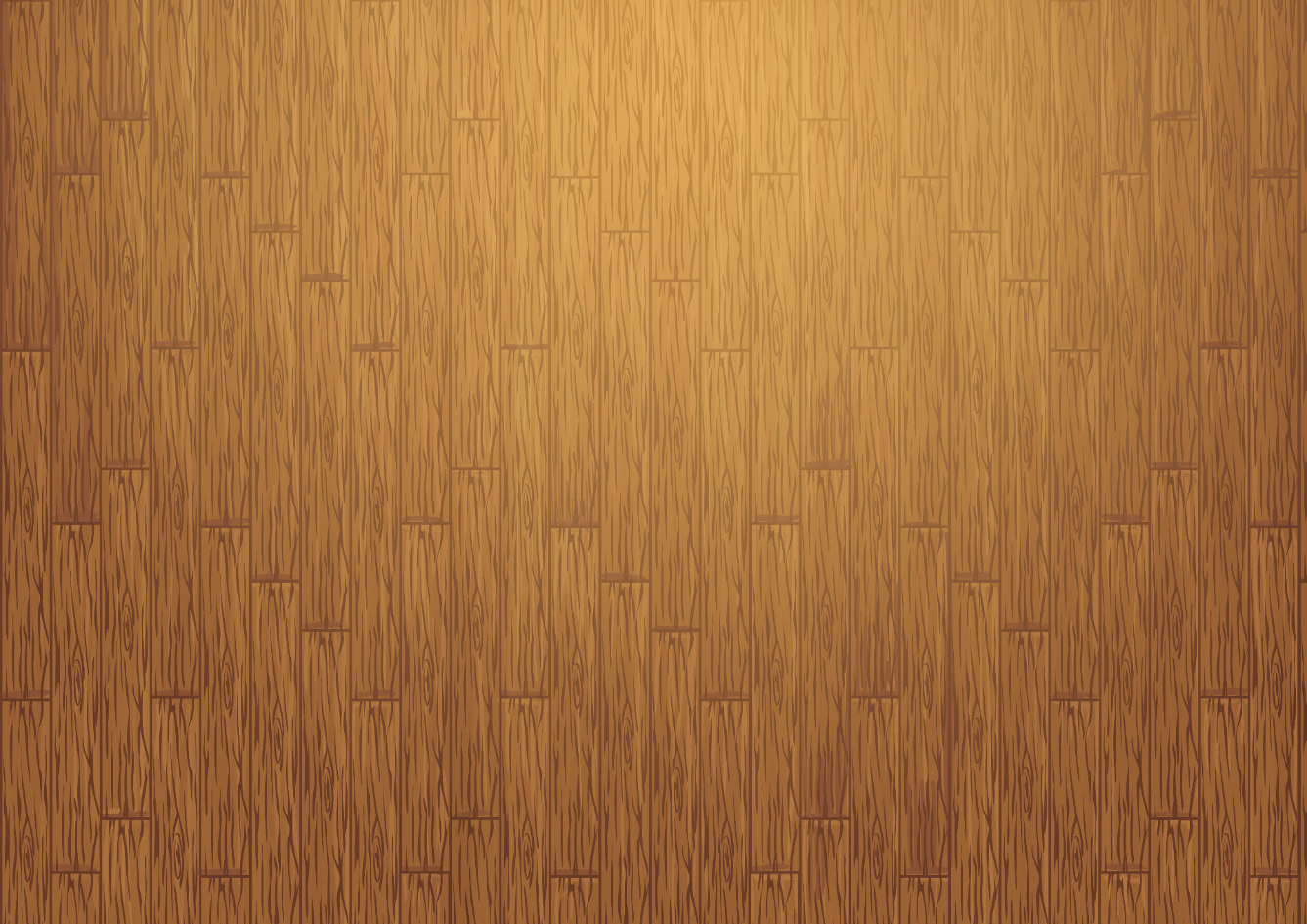 Back
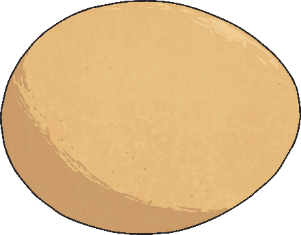 0.08
0.42 - 0.34 =
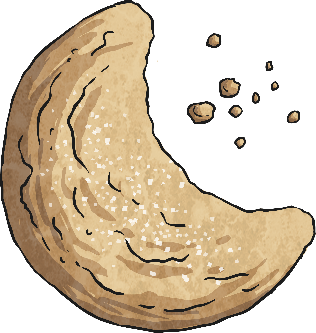 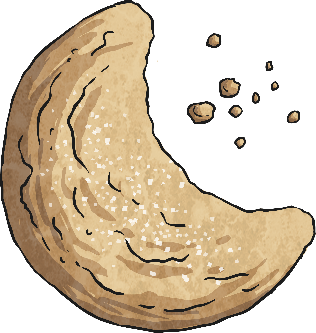 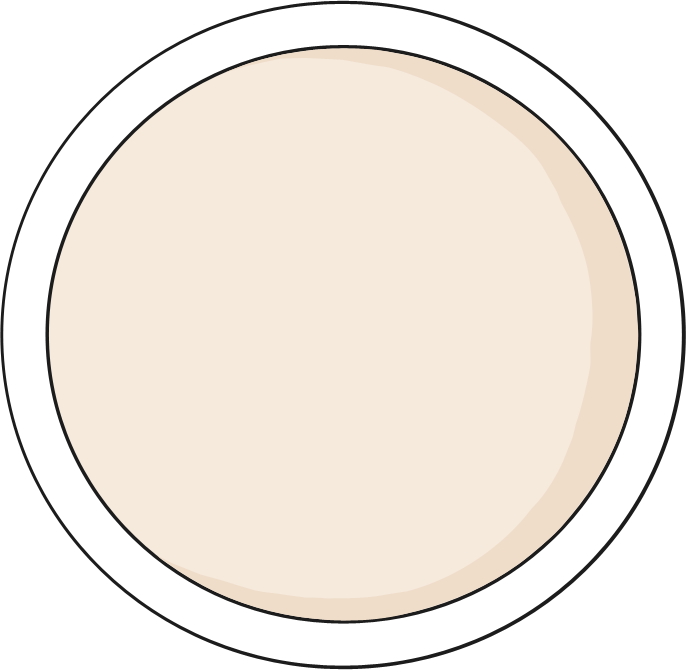 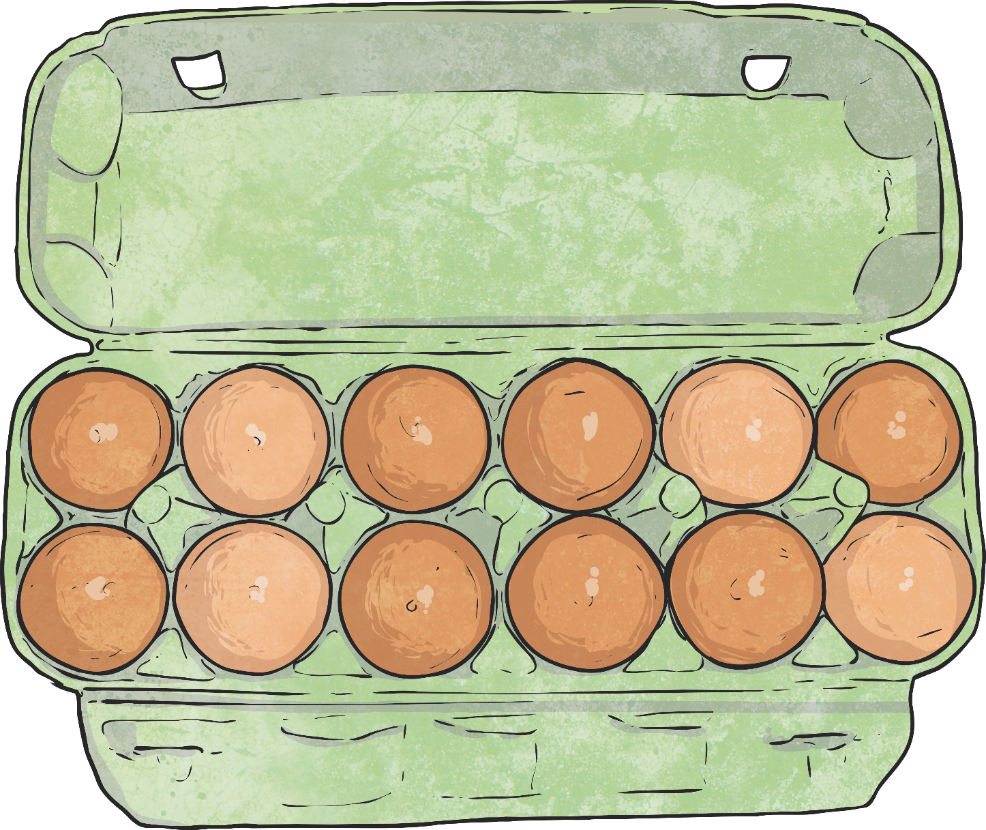 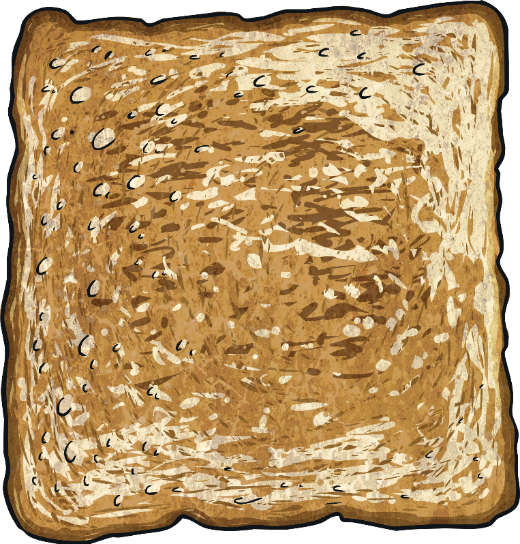 8
0
0
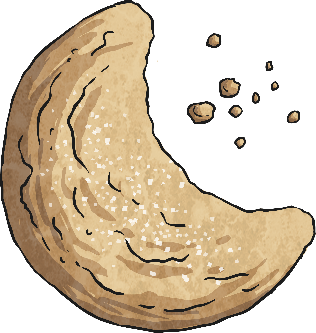 Key
0.1
0.01
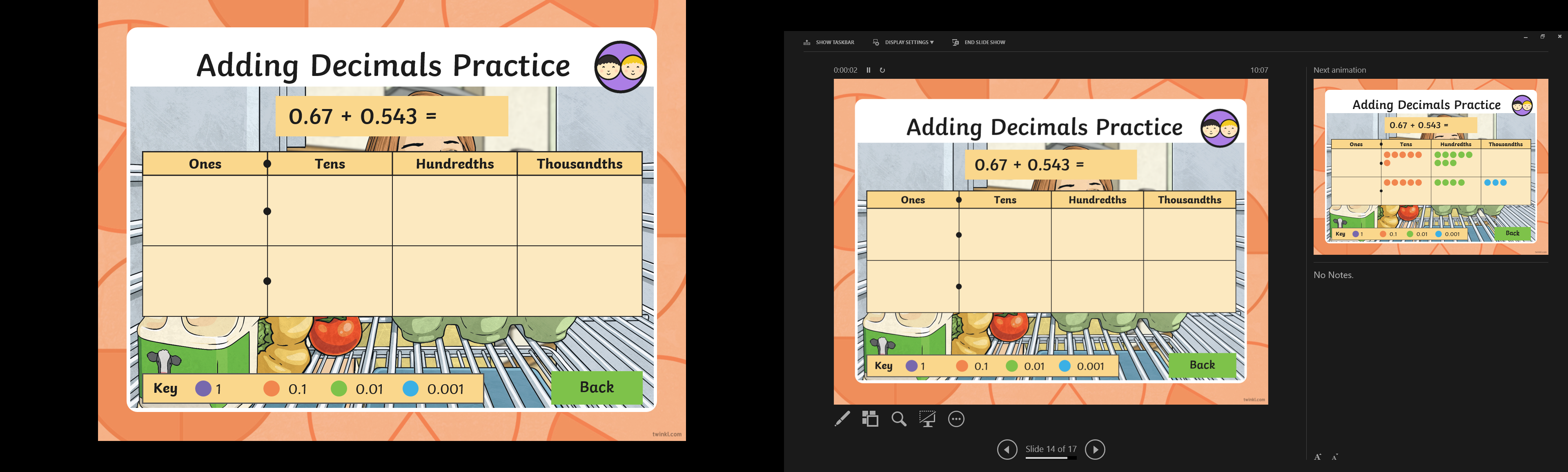 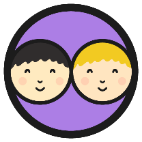 Subtracting Decimals Practice
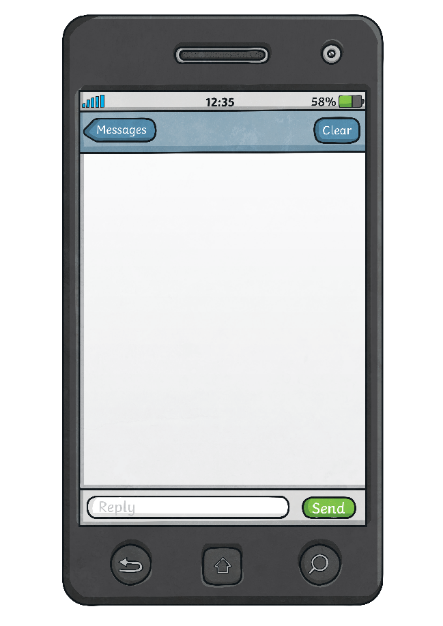 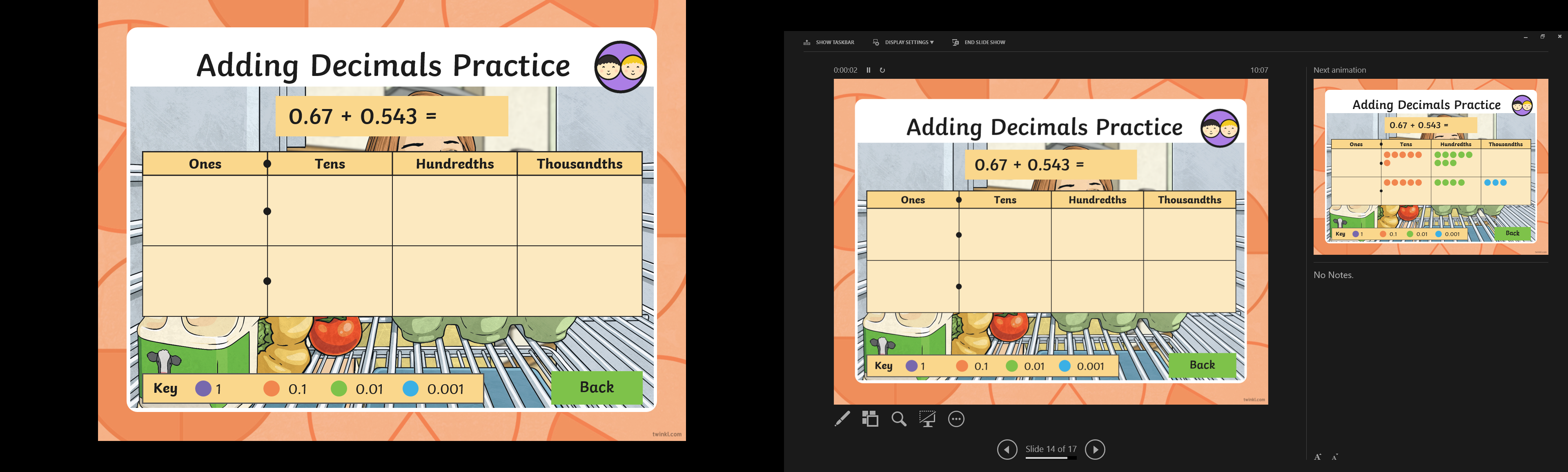 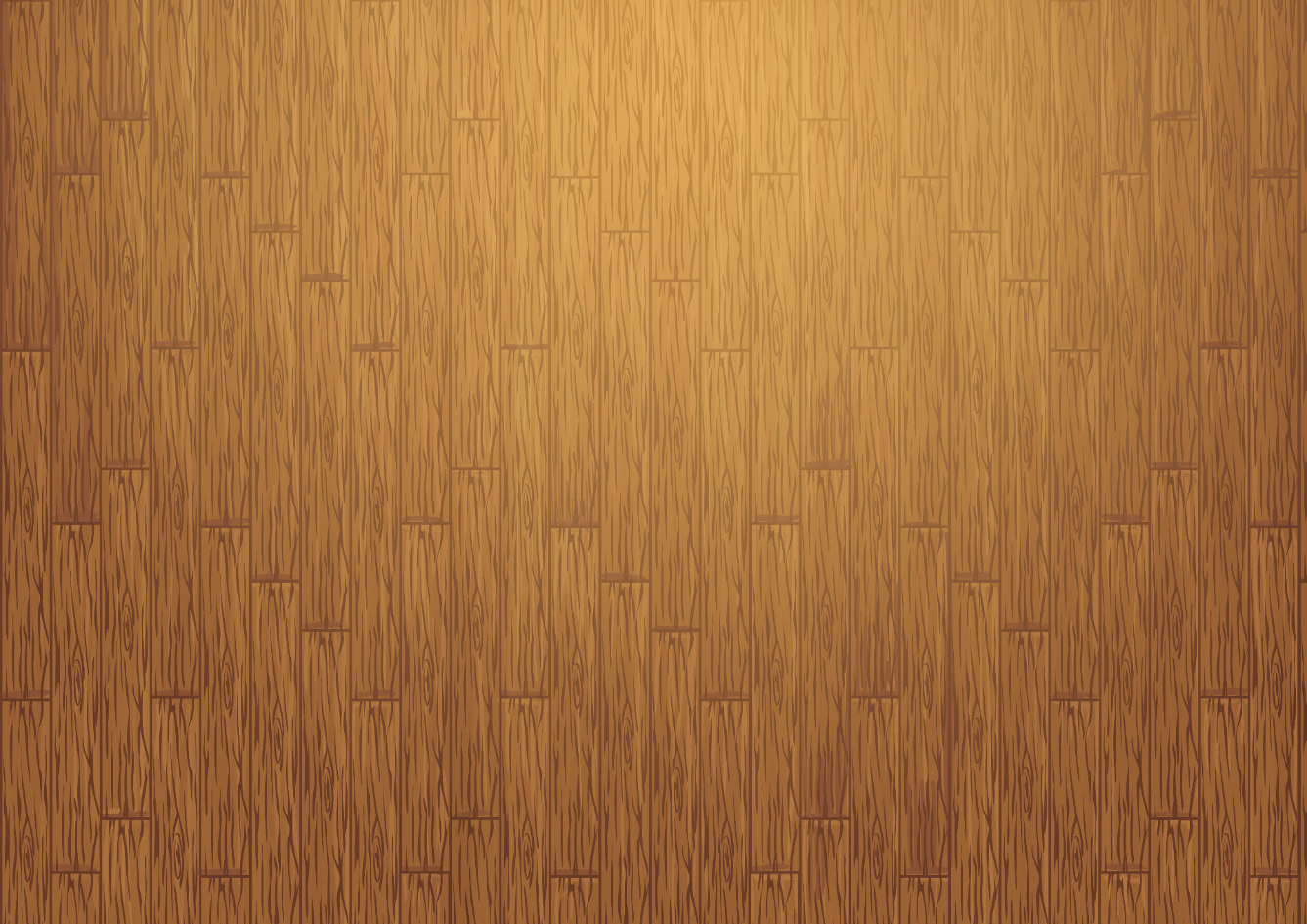 Back
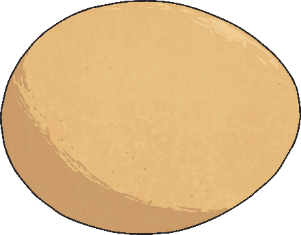 0.223
0.581 - 0.358 =
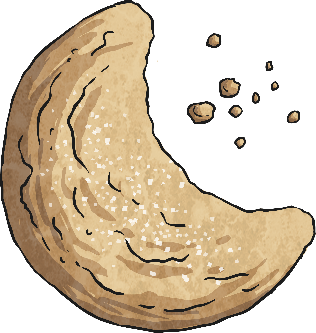 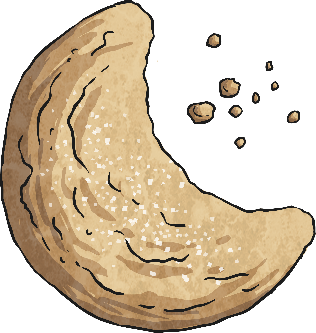 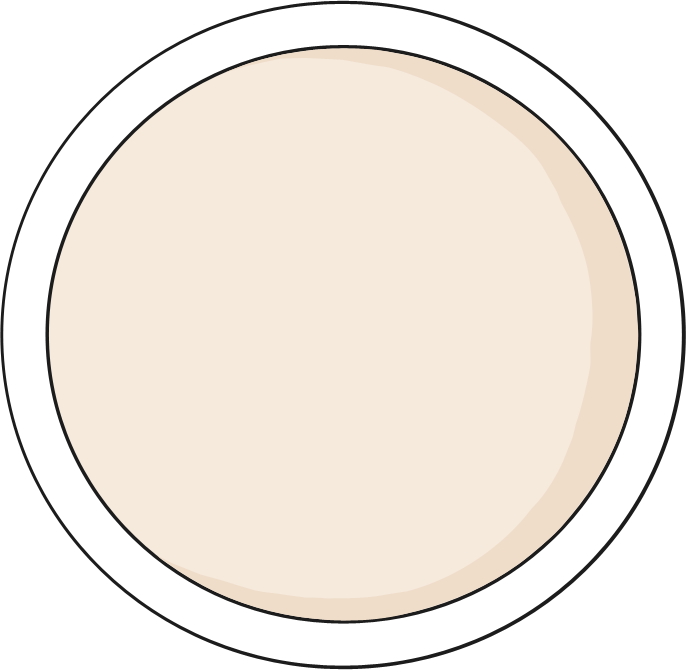 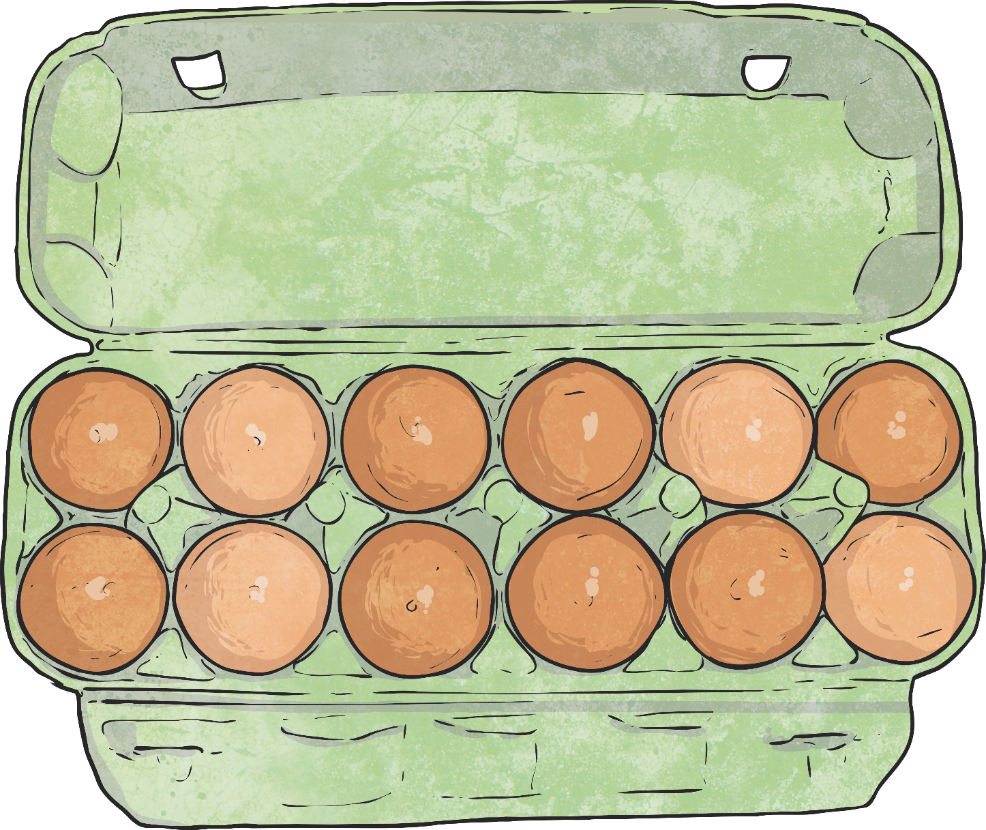 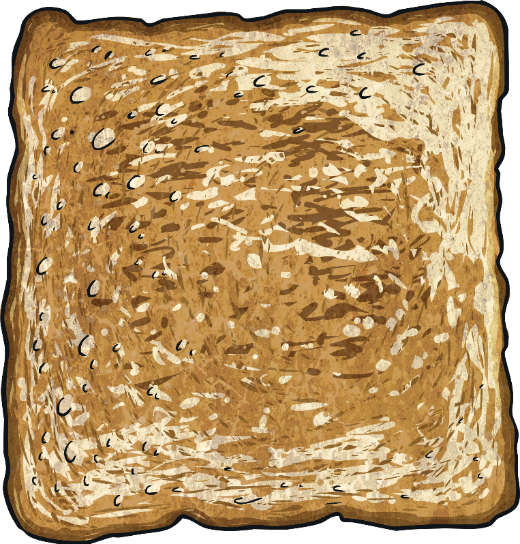 2
2
0
3
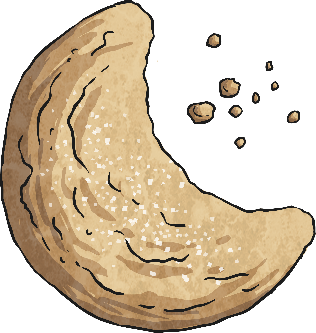 Key
0.1
0.01
0.001
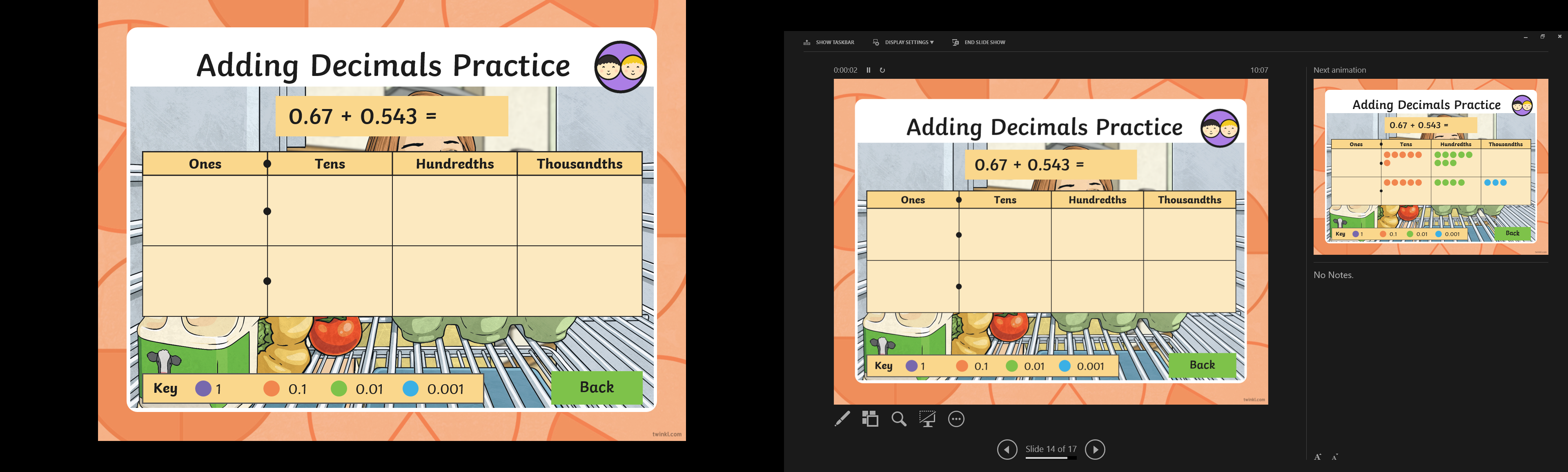 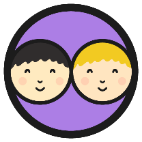 Subtracting Decimals Practice
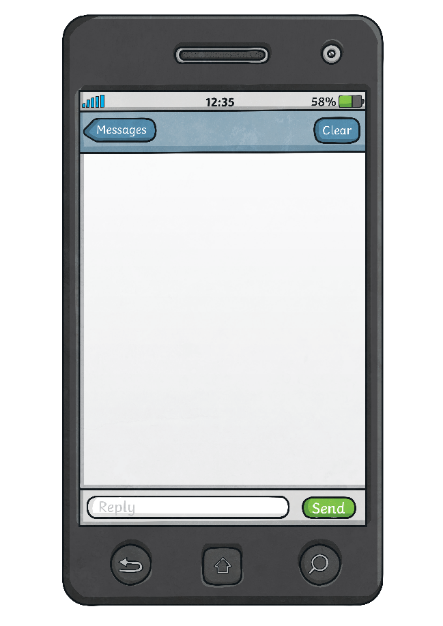 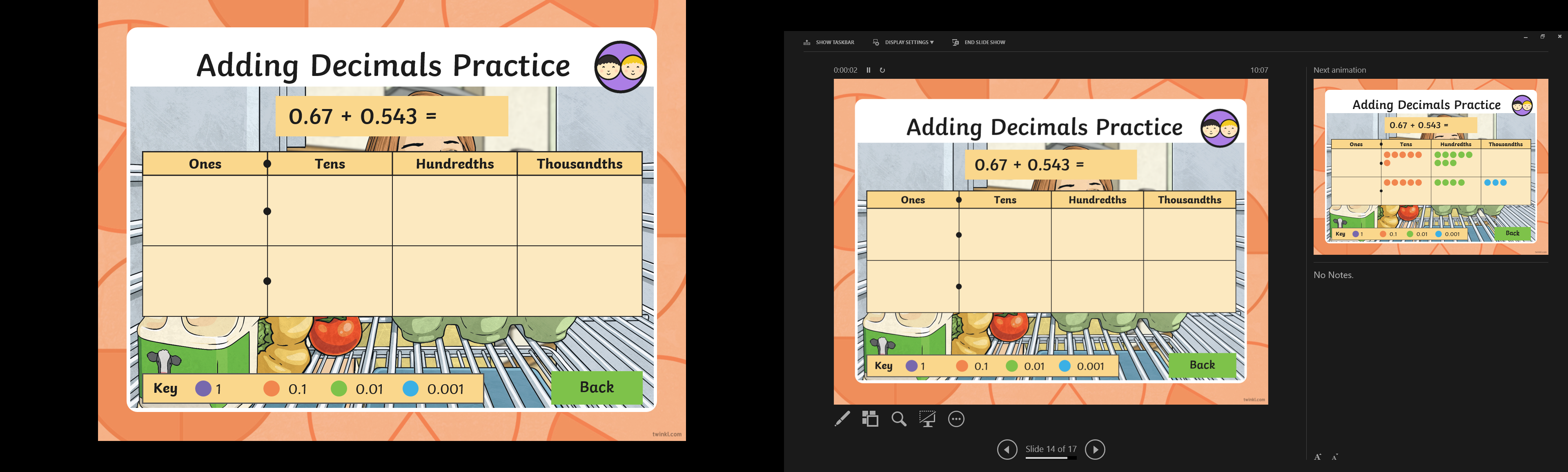 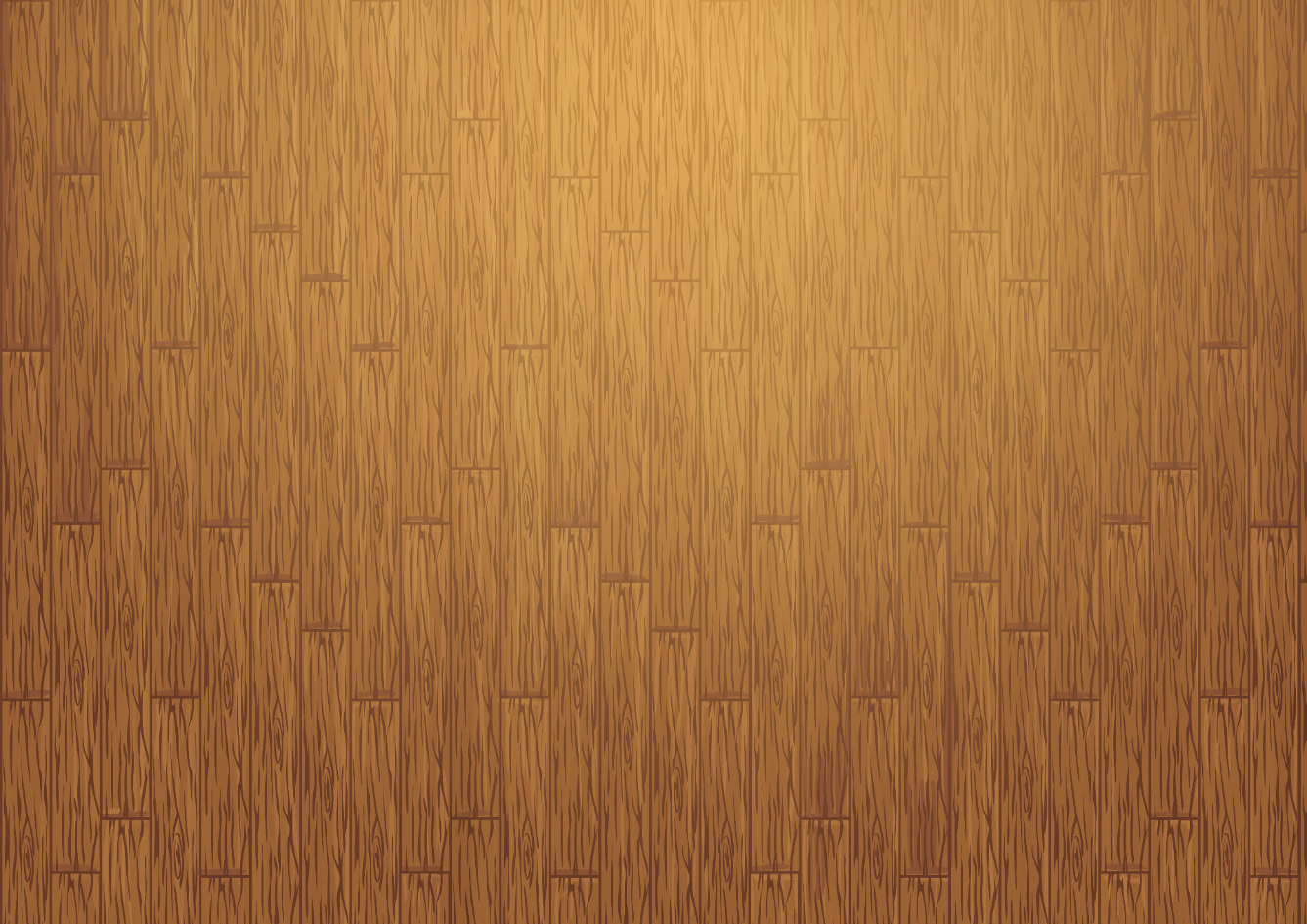 Back
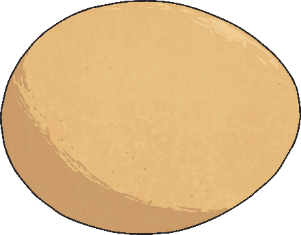 1.127
1.67 - 0.543 =
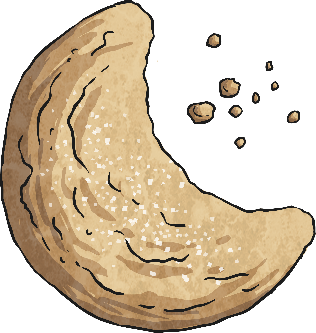 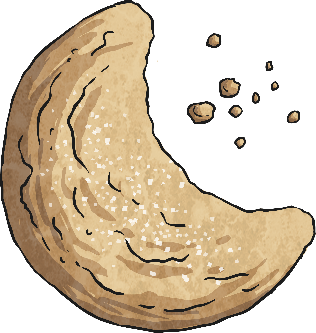 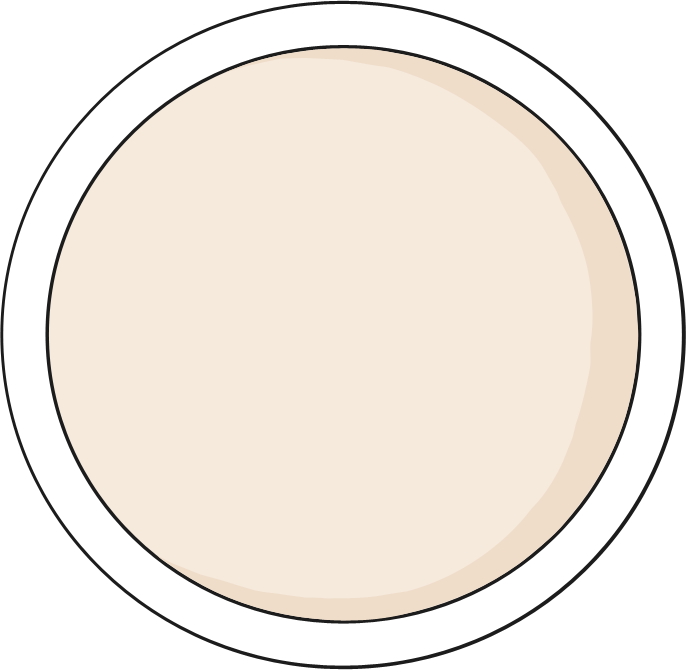 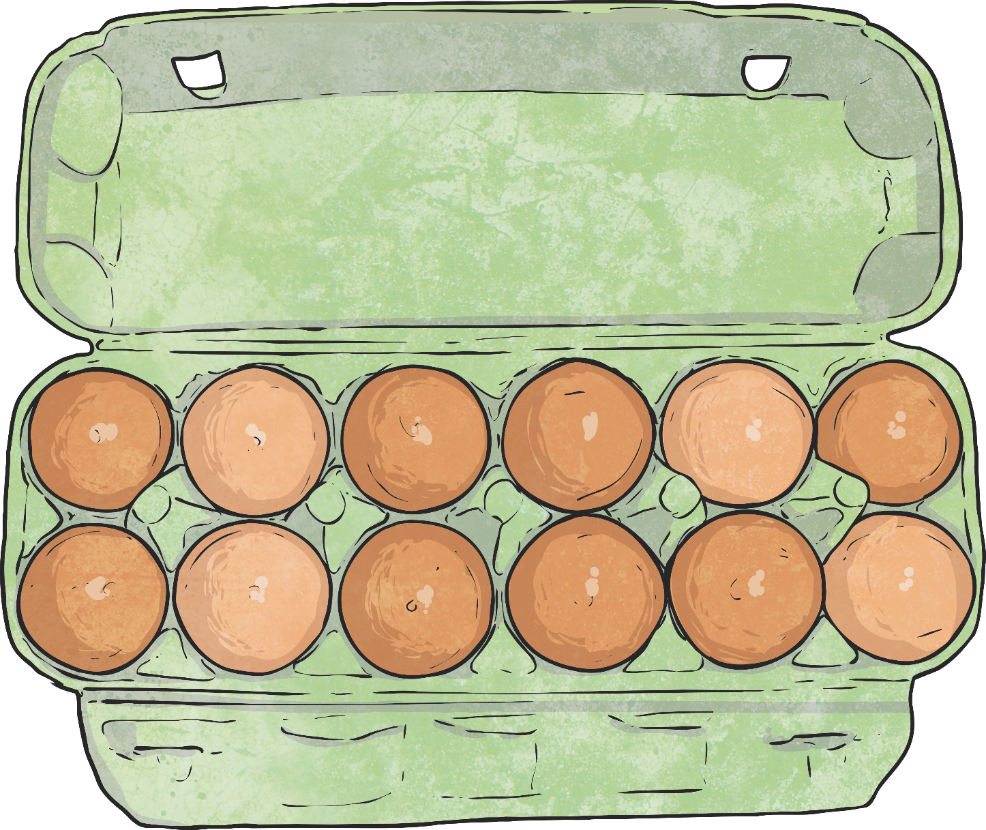 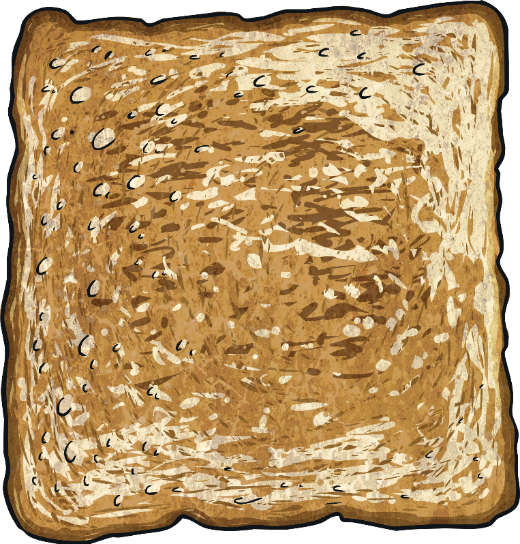 2
1
1
7
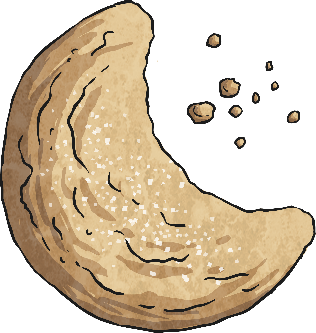 Key
1
0.1
0.01
0.001
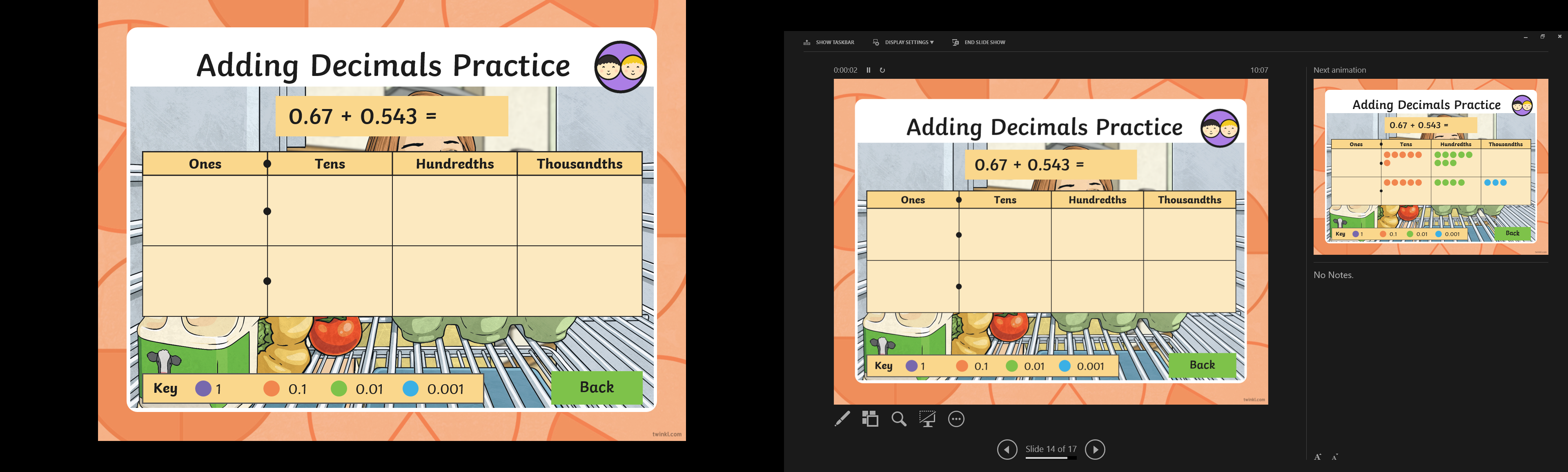 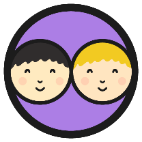 Decimal Calculation
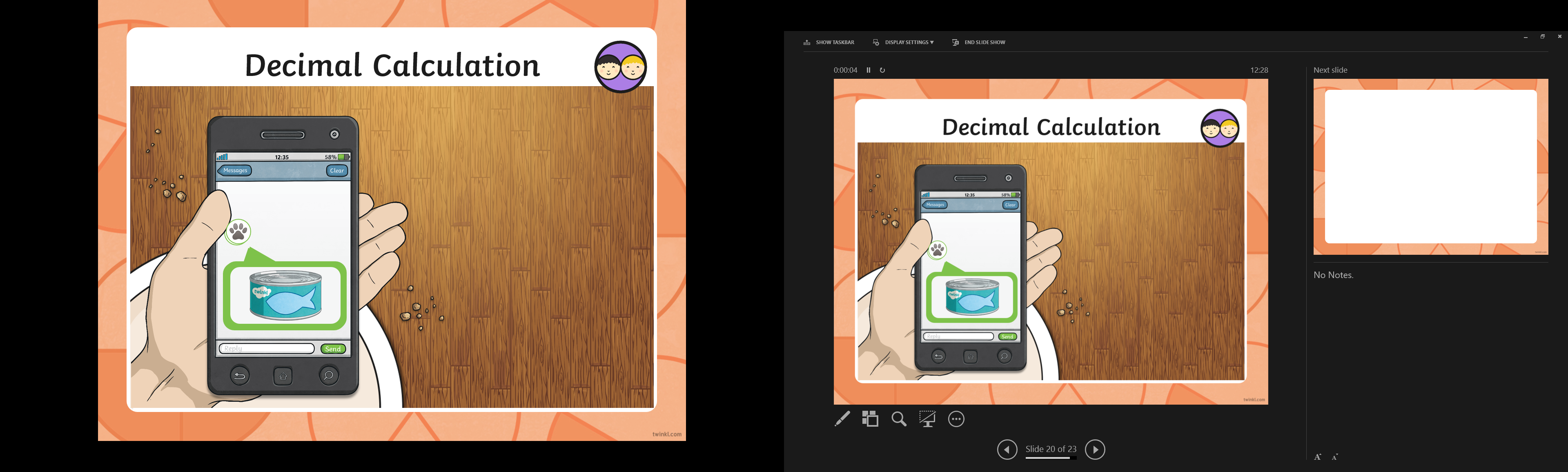 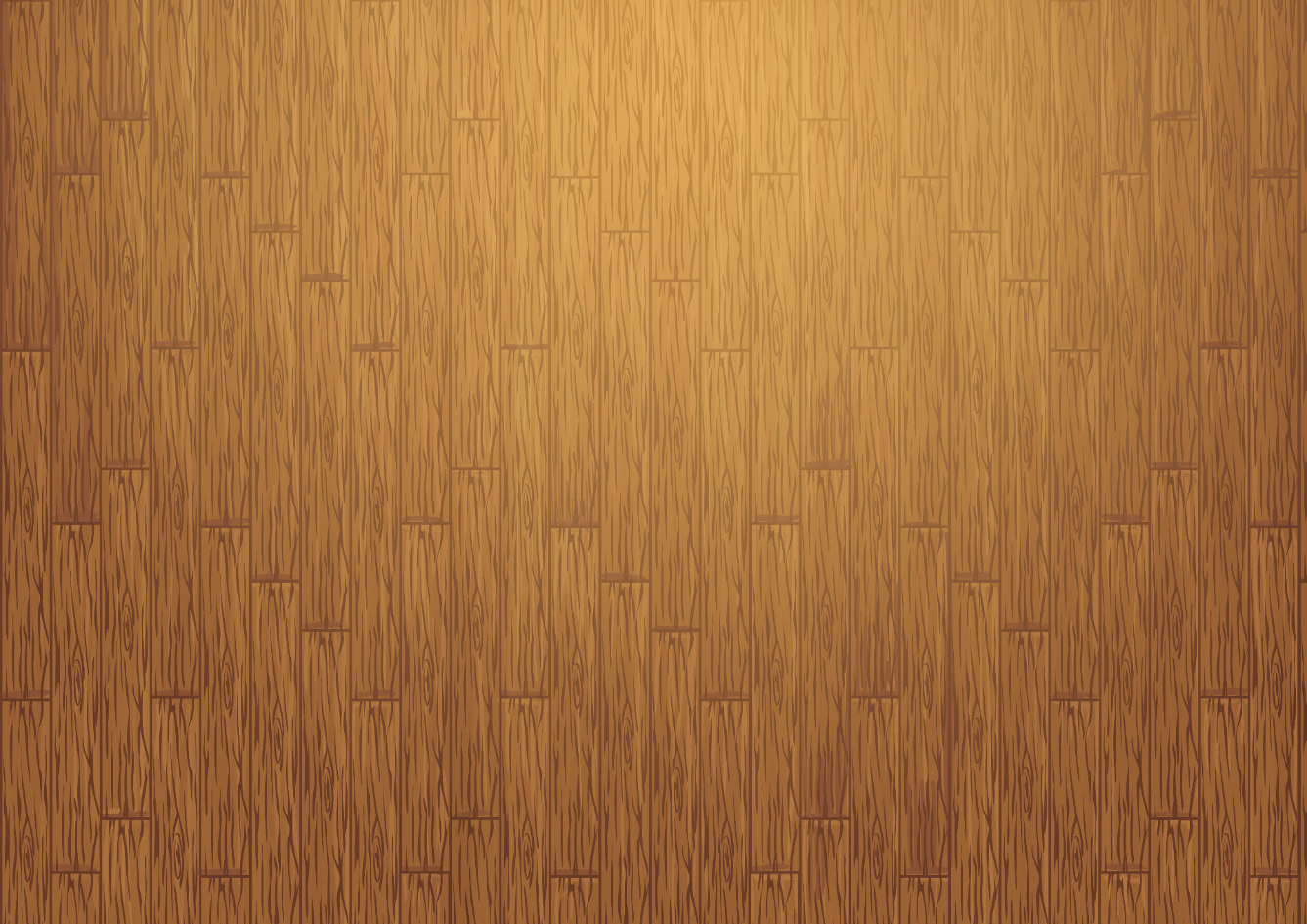 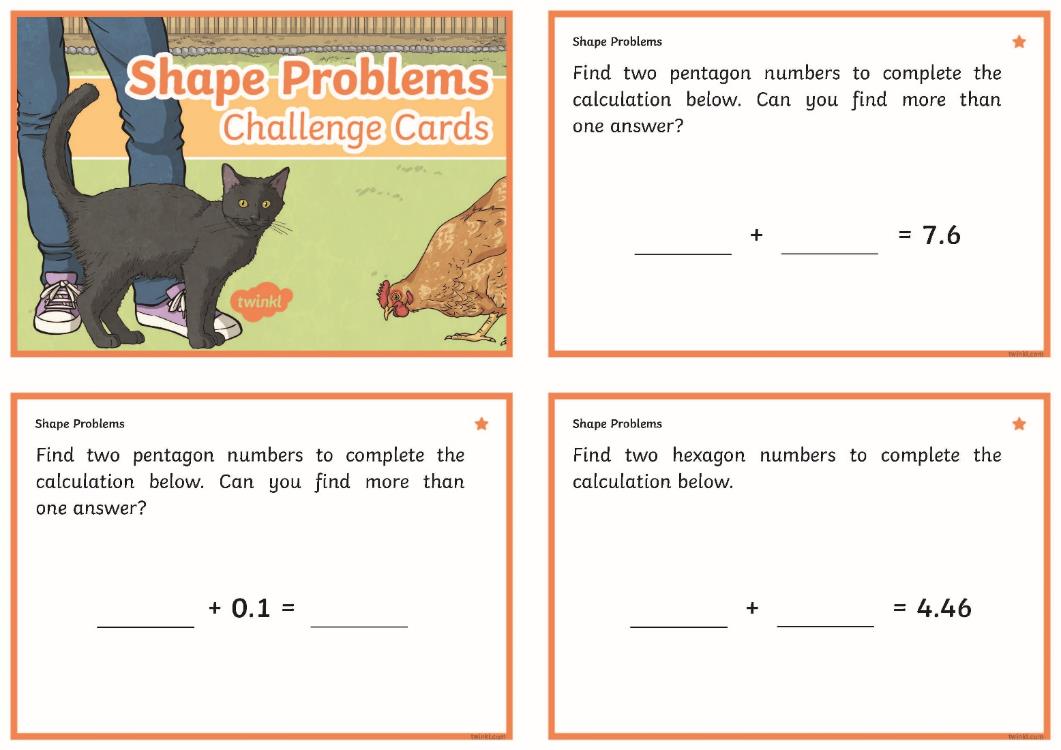 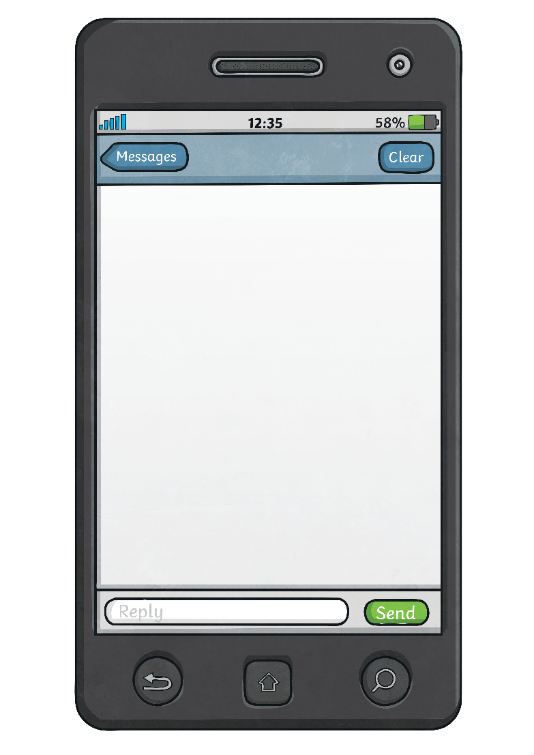 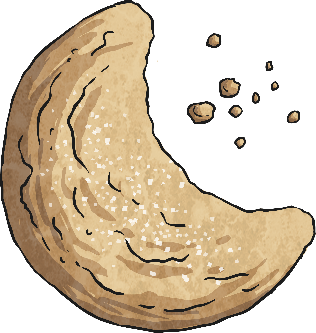 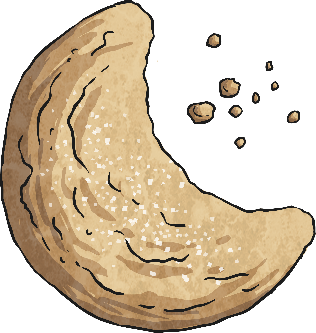 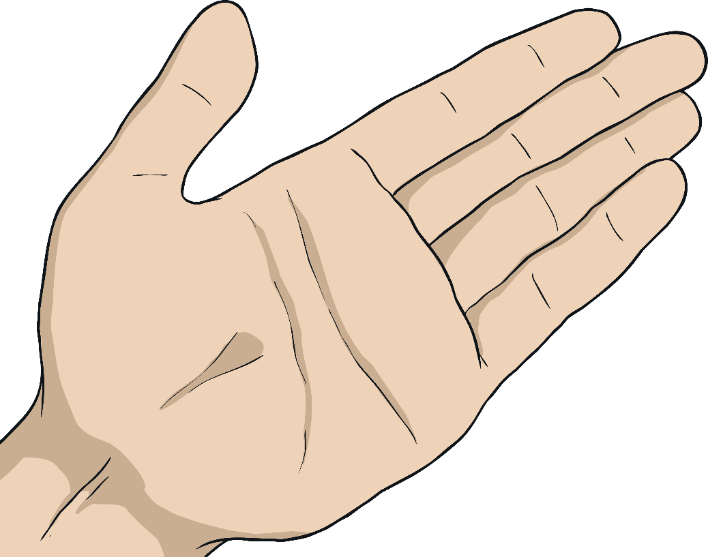 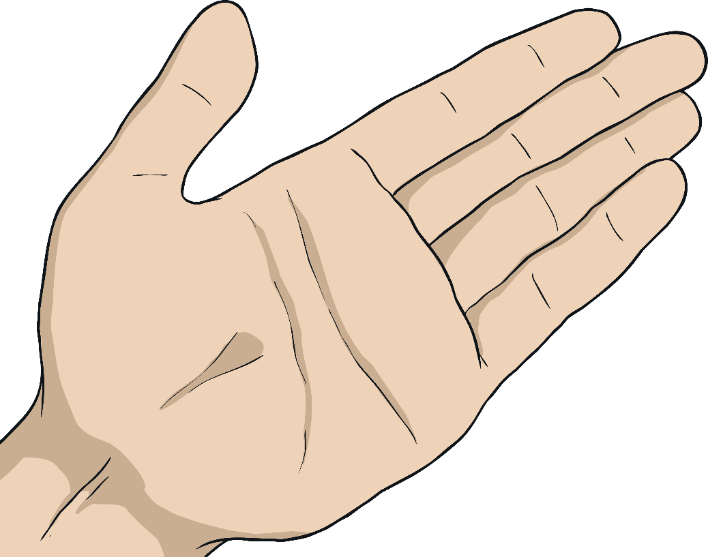 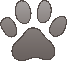 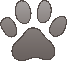 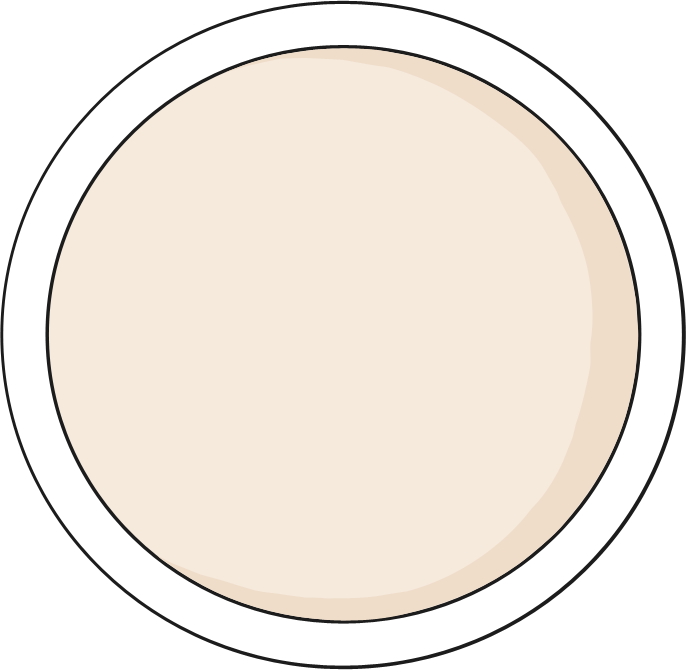 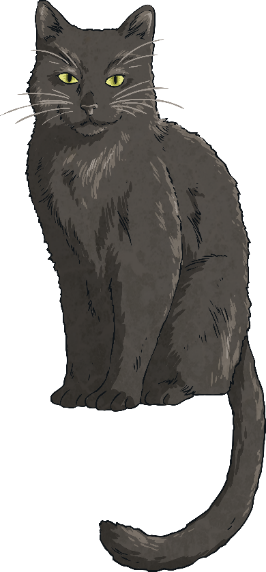 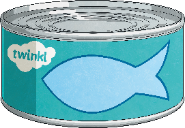 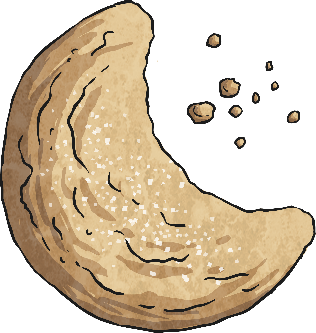 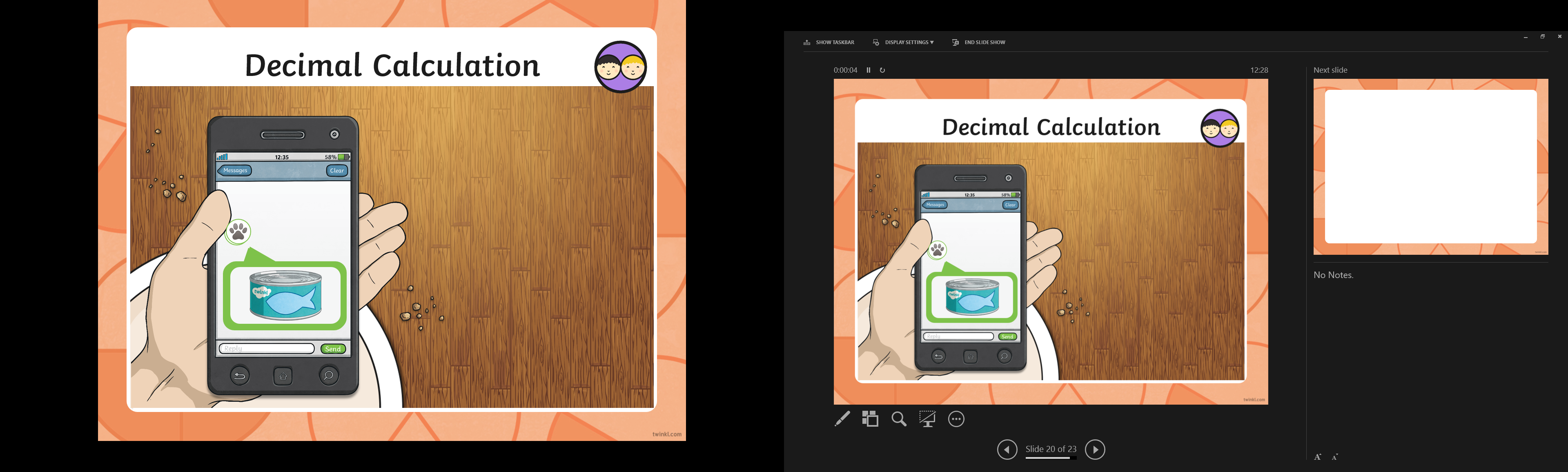 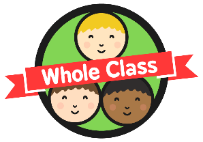 Decimal Calculation
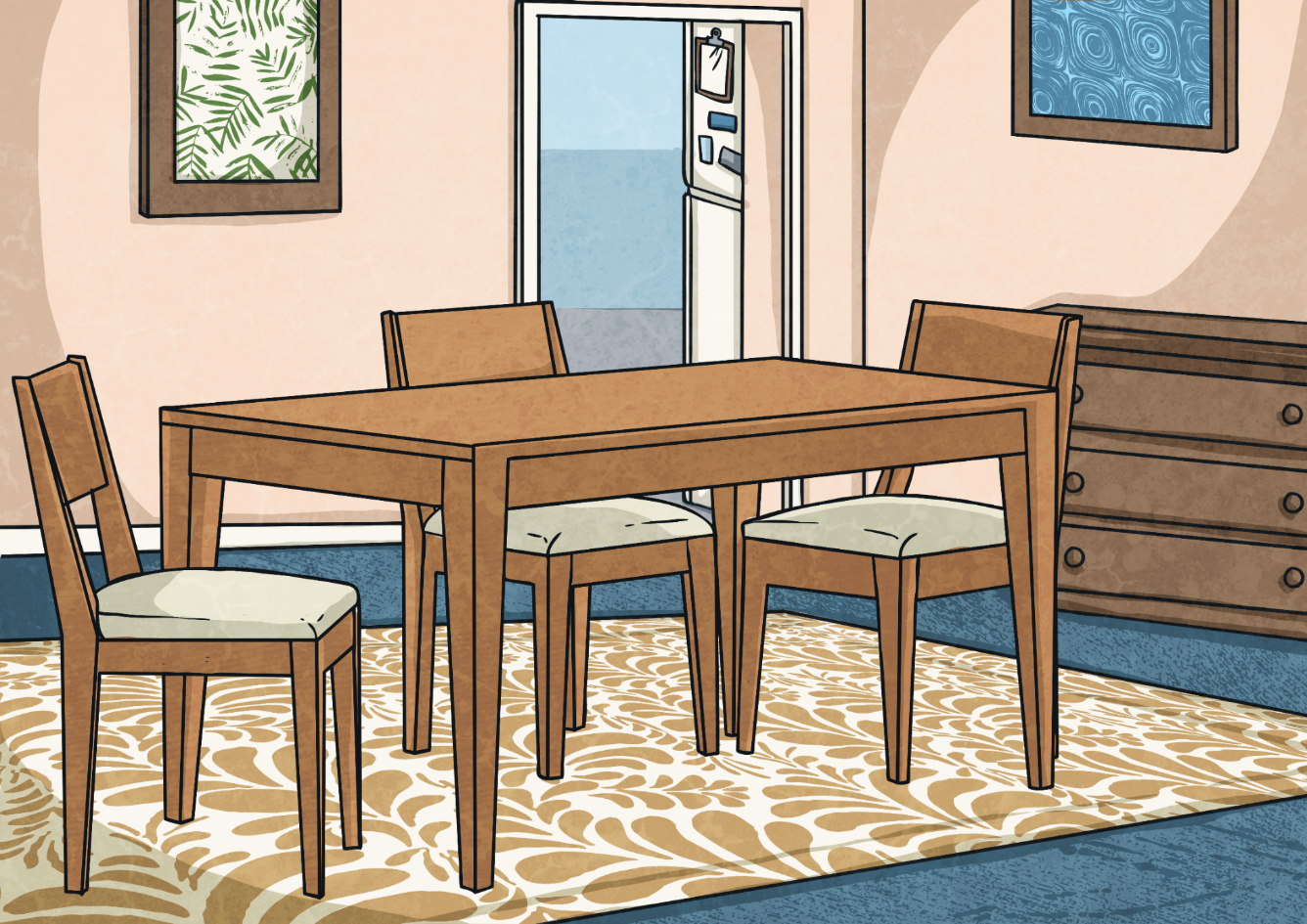 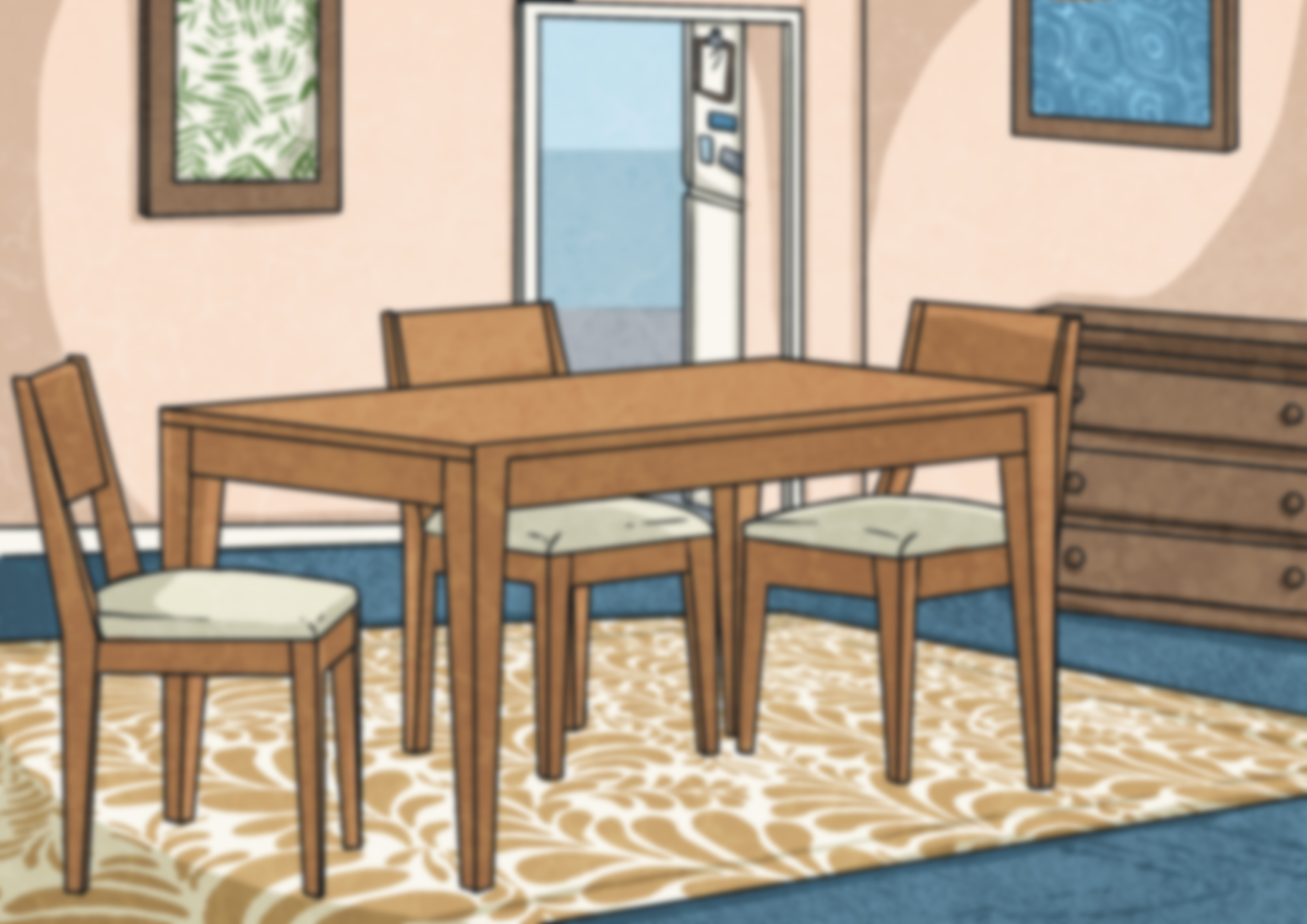 Hand out the Circle Game Question Cards and sit or stand in a circle, facing inwards.
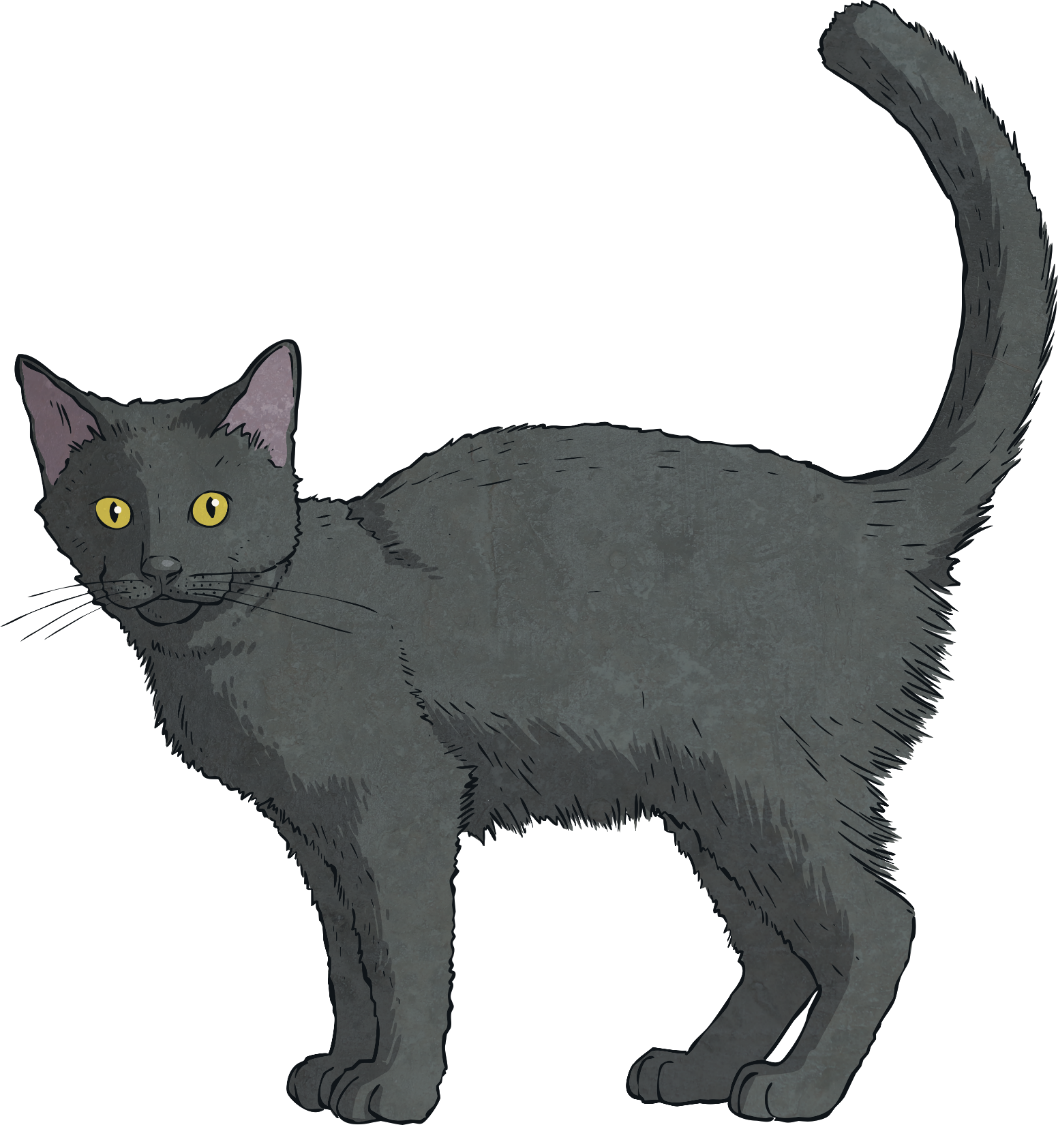 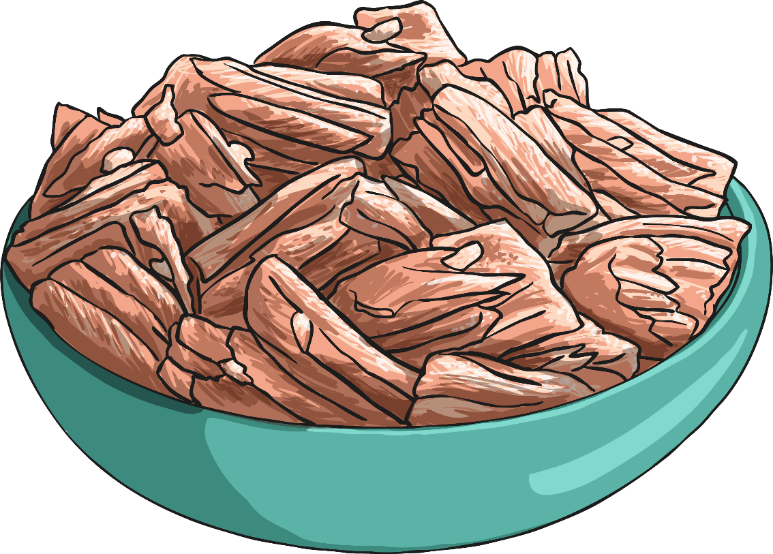 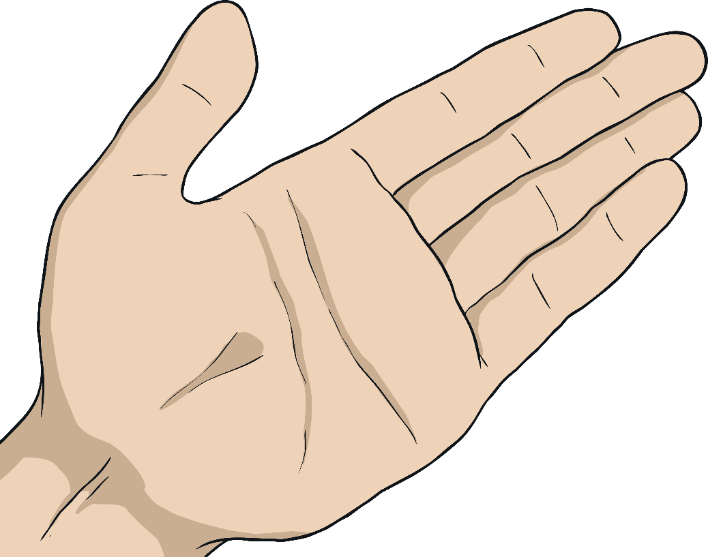 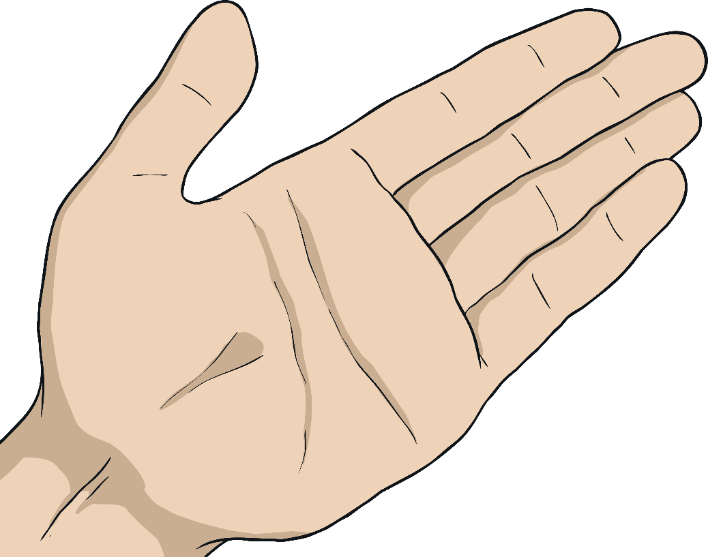 During each round, a number statement will be shown on the whiteboard. If the answer to the question on your card fits the statement, you have to swap places with another person whose answer fits the statement.
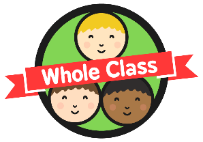 Circle Game
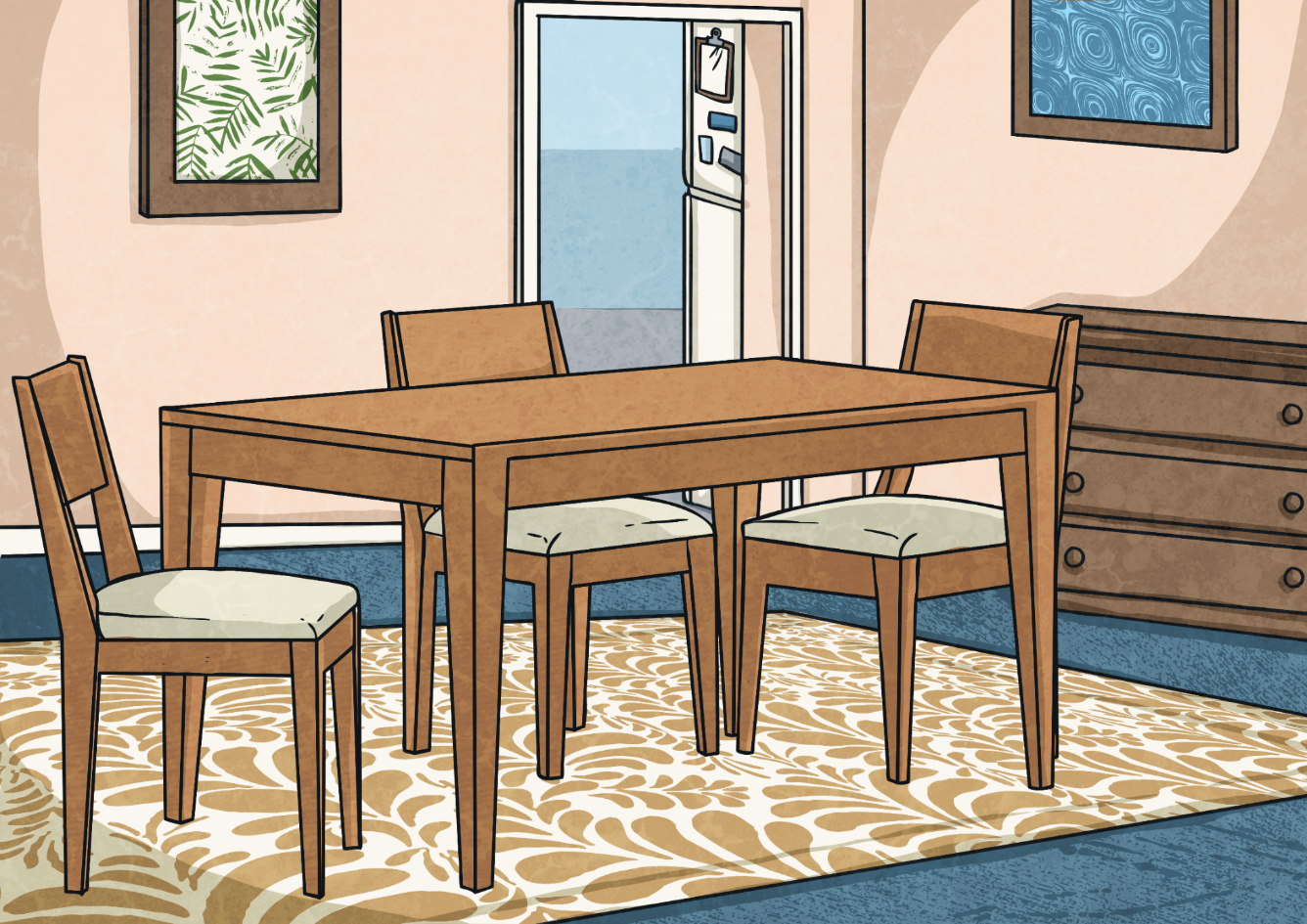 Round 4
Round 6
Round 5
Round 2
Round 3
Round 1
Change places if the answer to your question has an even ones digit.
Change places if the answer to your question has an odd ones digit.
Change places if the answer to your question has an odd tenths digit.
Change places if the answer to your question has an even tenths digit.
Change places if the answer to your question has an odd hundredths digit.
Change places if the answer to your question has an even hundredths digit.
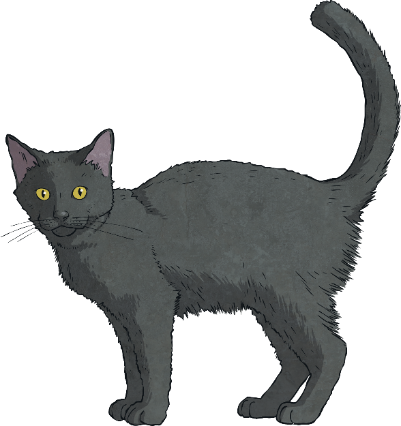 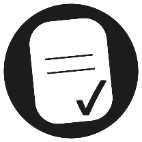 Aim
I can solve problems involving decimals.
Success Criteria
I can read and write numbers with up to three decimal places.
I can solve problems by adding and subtracting decimals, including regrouping and exchanging.
I can solve problems by adding and subtracting decimals with a different number of decimal places.